Steinar Holden

Makroøkonomi
Del 1 - Byggeklosser
Kapittel 1

Makroøkonomi
Figur 1.1 Kraftig økonomisk vekst
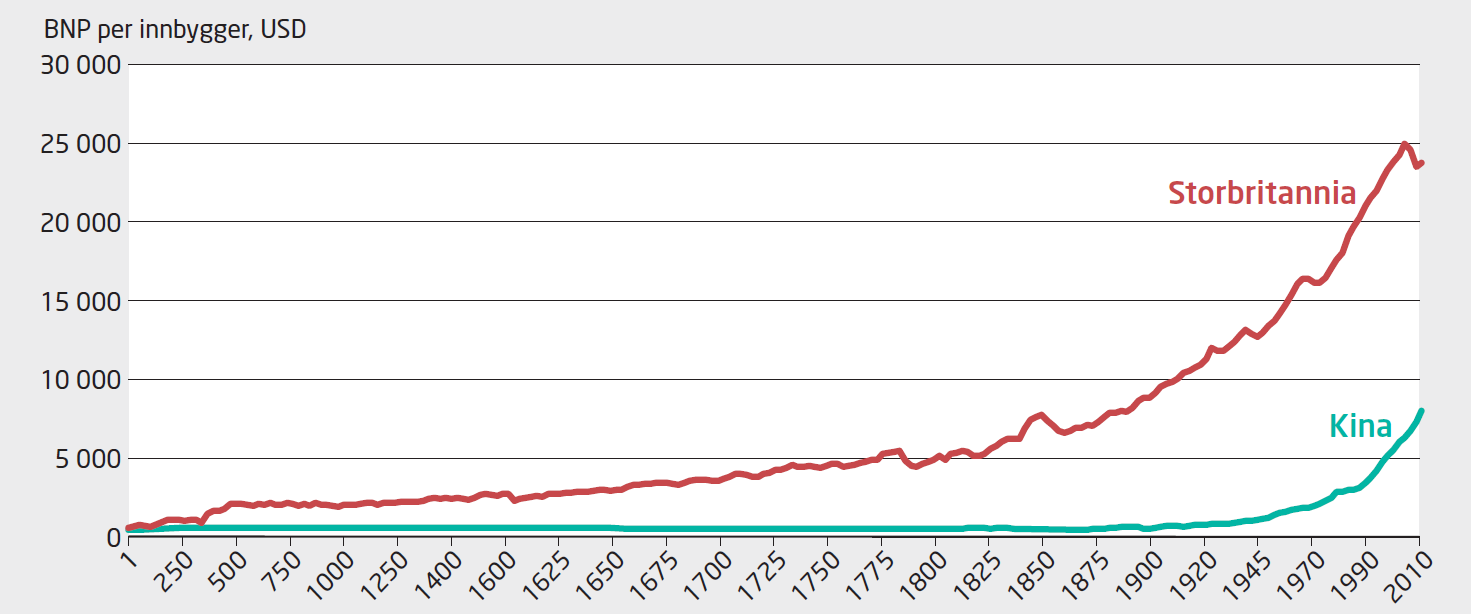 Figur 1.2 Finanskrisen førte til kraftig nedgang i BNP
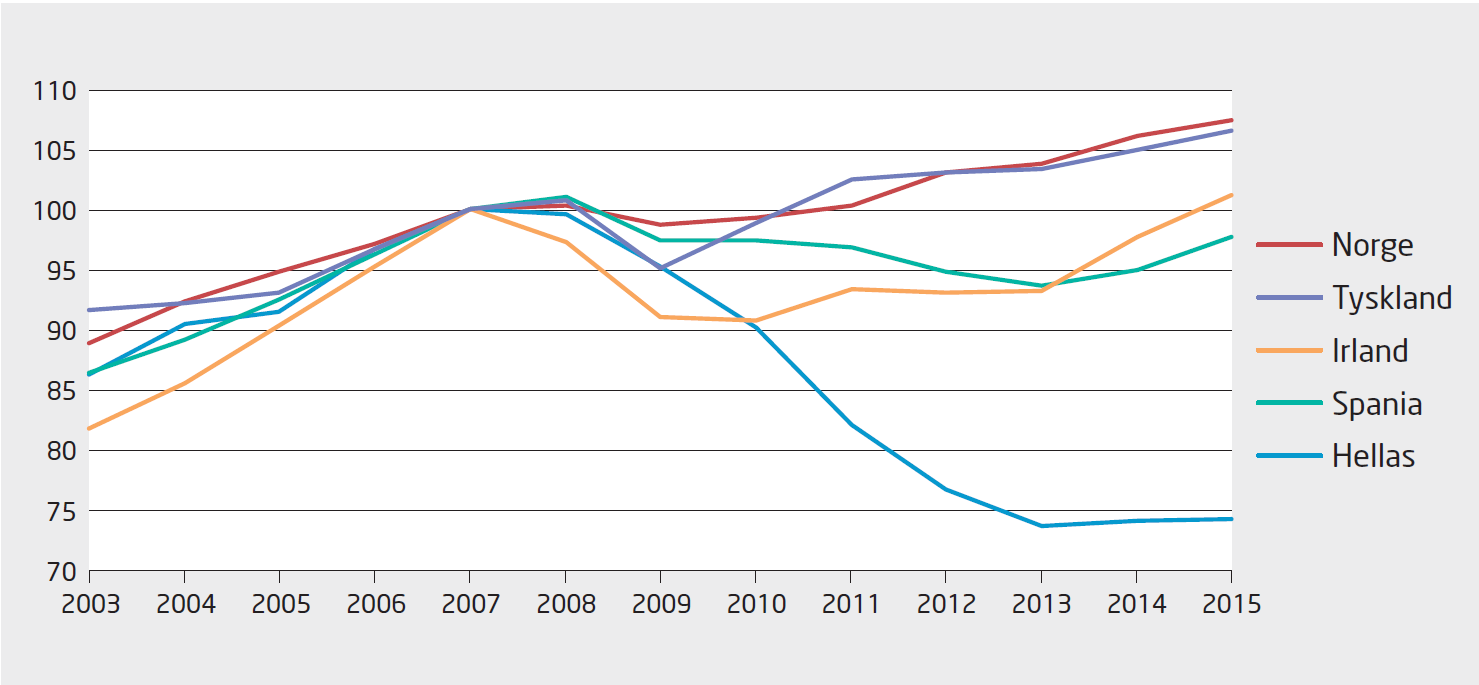 Figur 1.3 Arbeidsledighetsprosenten i OECD-land i 2014
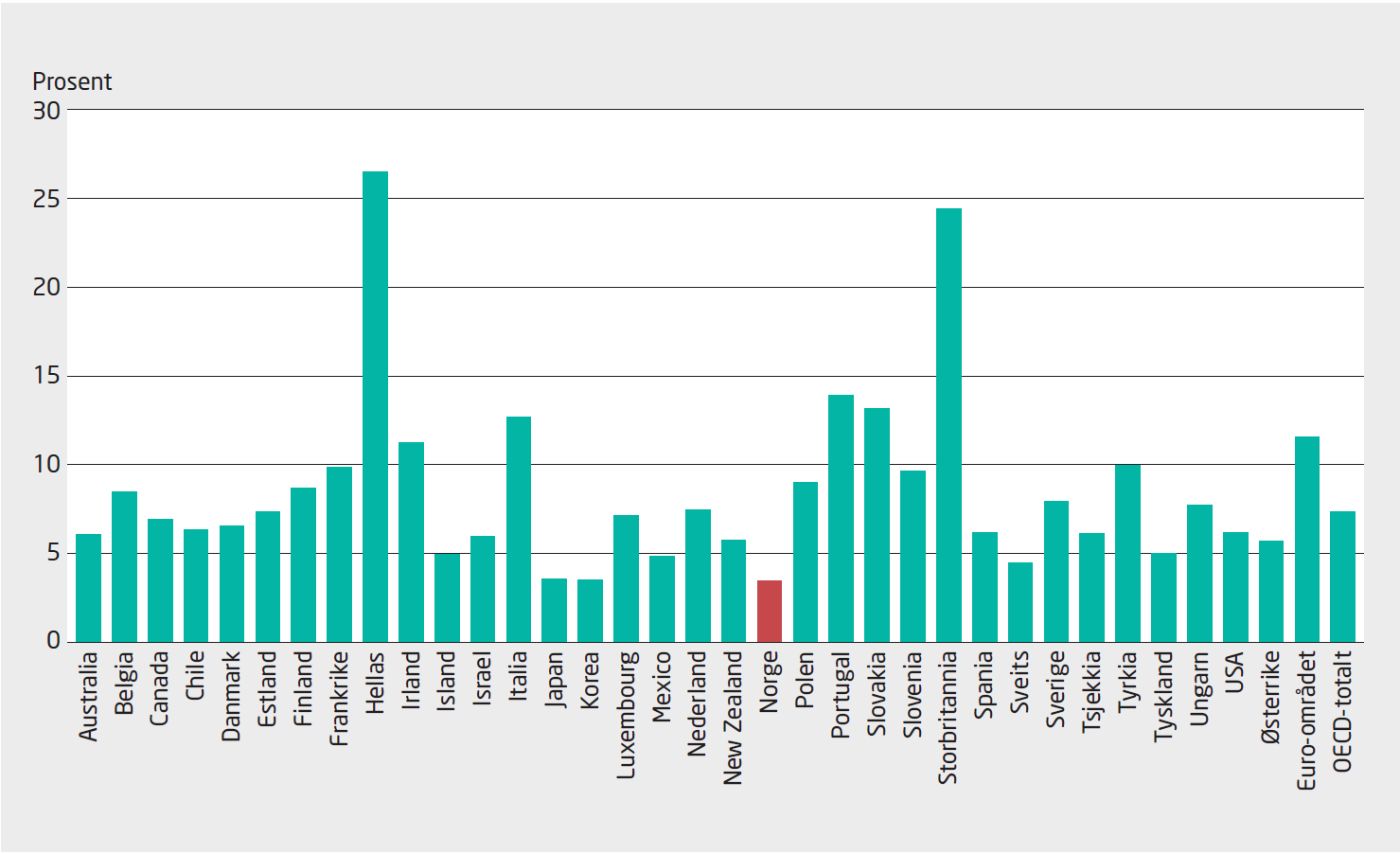 Figur 1.4 Vekst i reallønn og nominell lønn, prosentvis endring fra året før, 1971–2014
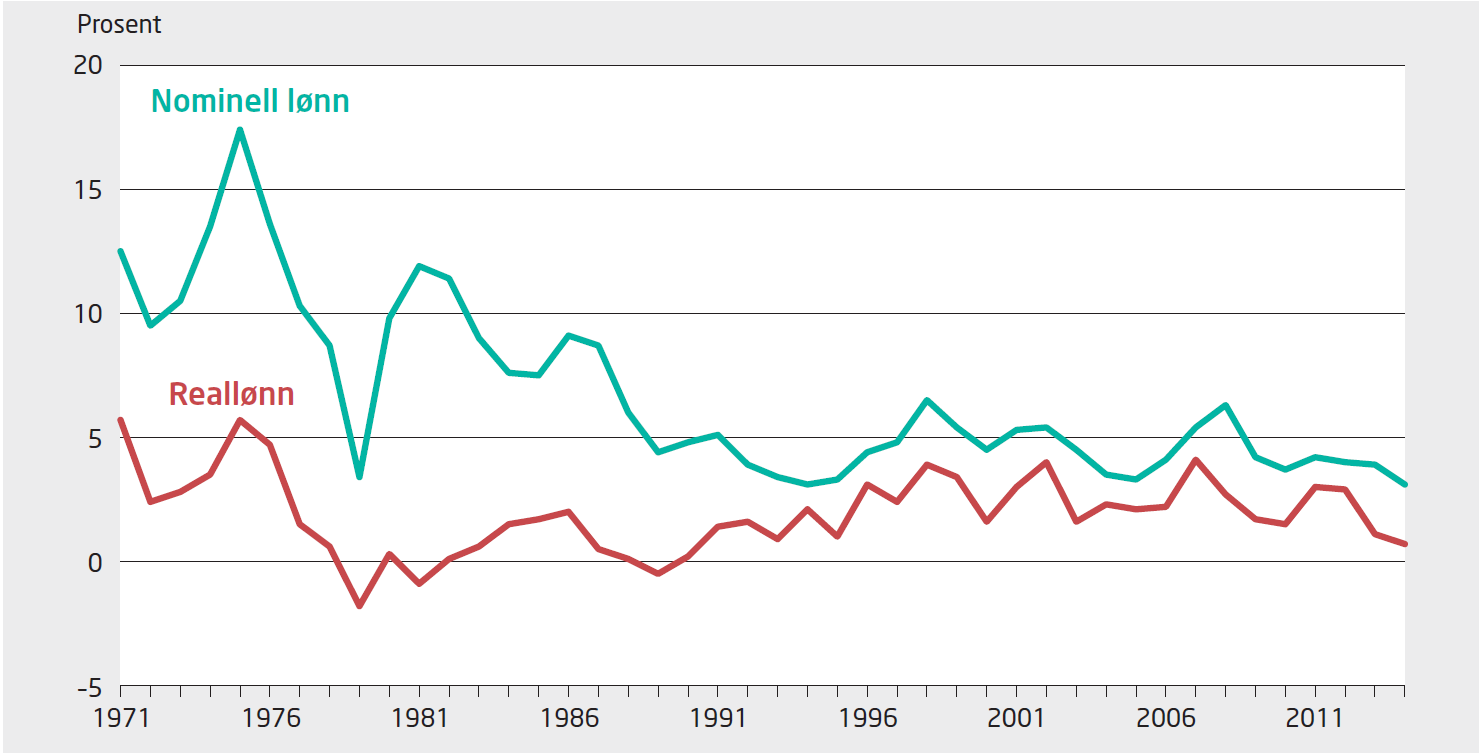 Figur 1.5 En stilisert økonomisk modell
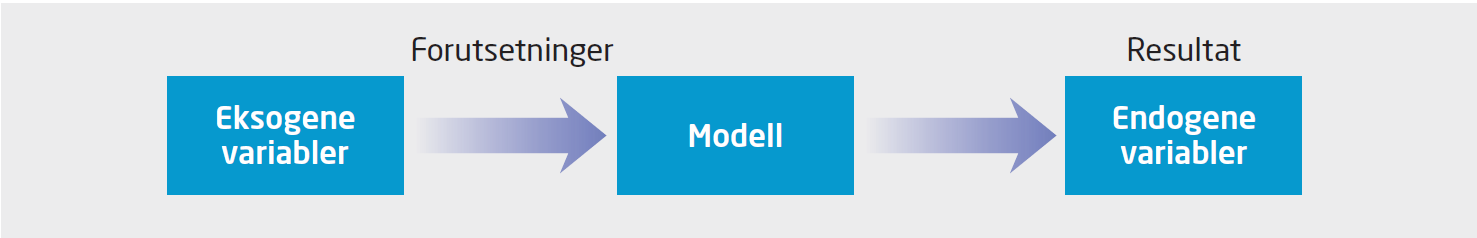 Figur 1.6a Oljepris i amerikanske dollar
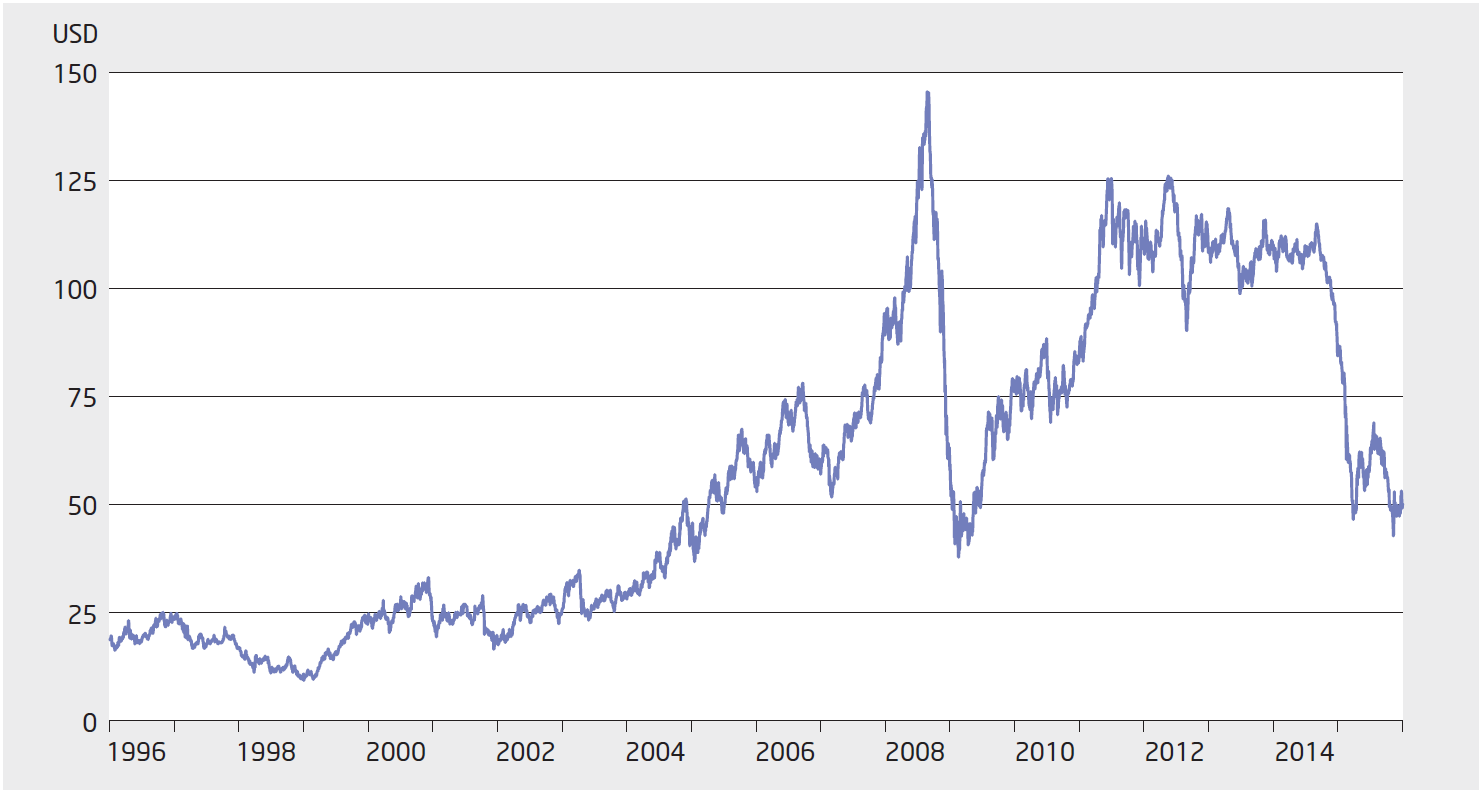 Figur 1.6b Samlet oljeproduksjon i verden i millioner fat per dag
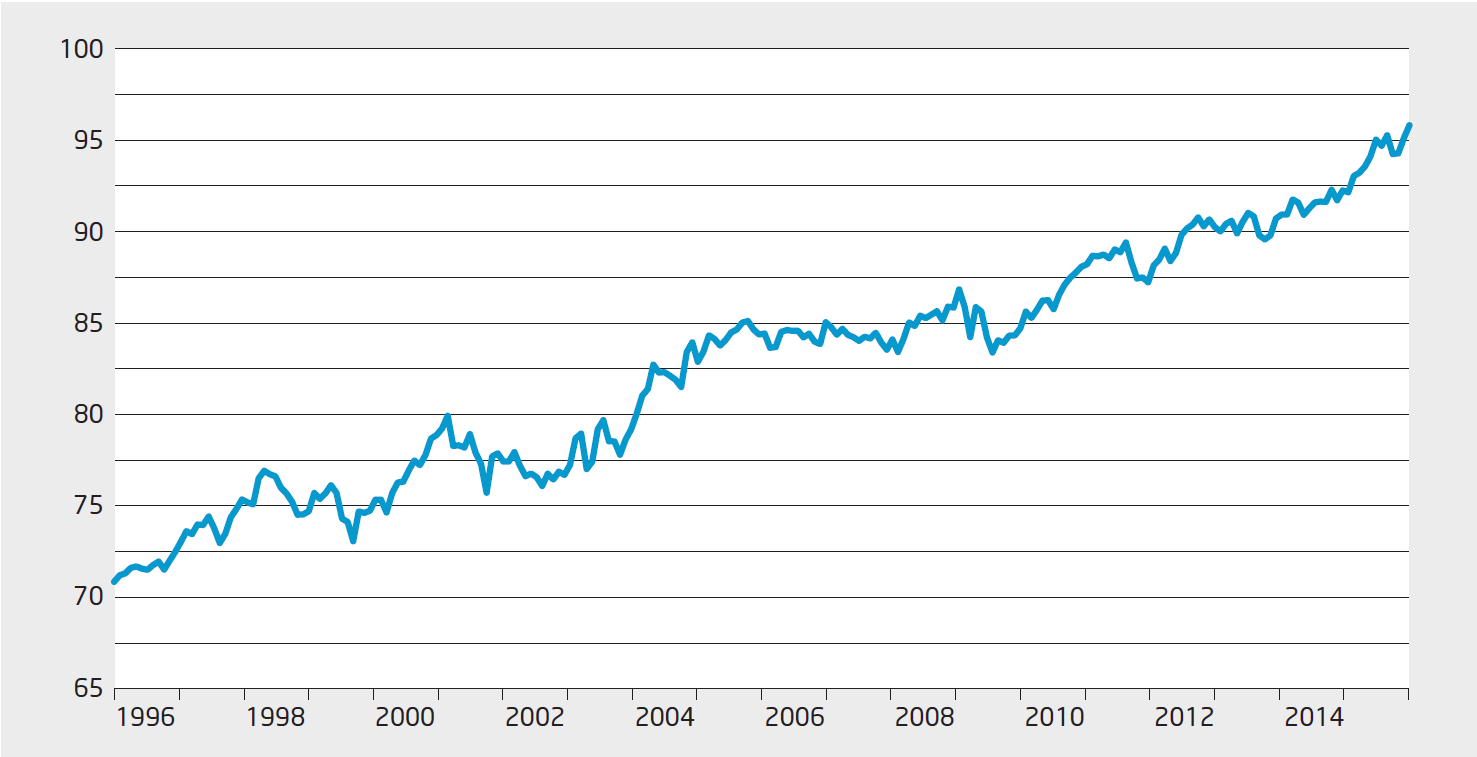 Figur 1.7a Likevekt i oljemarkedet
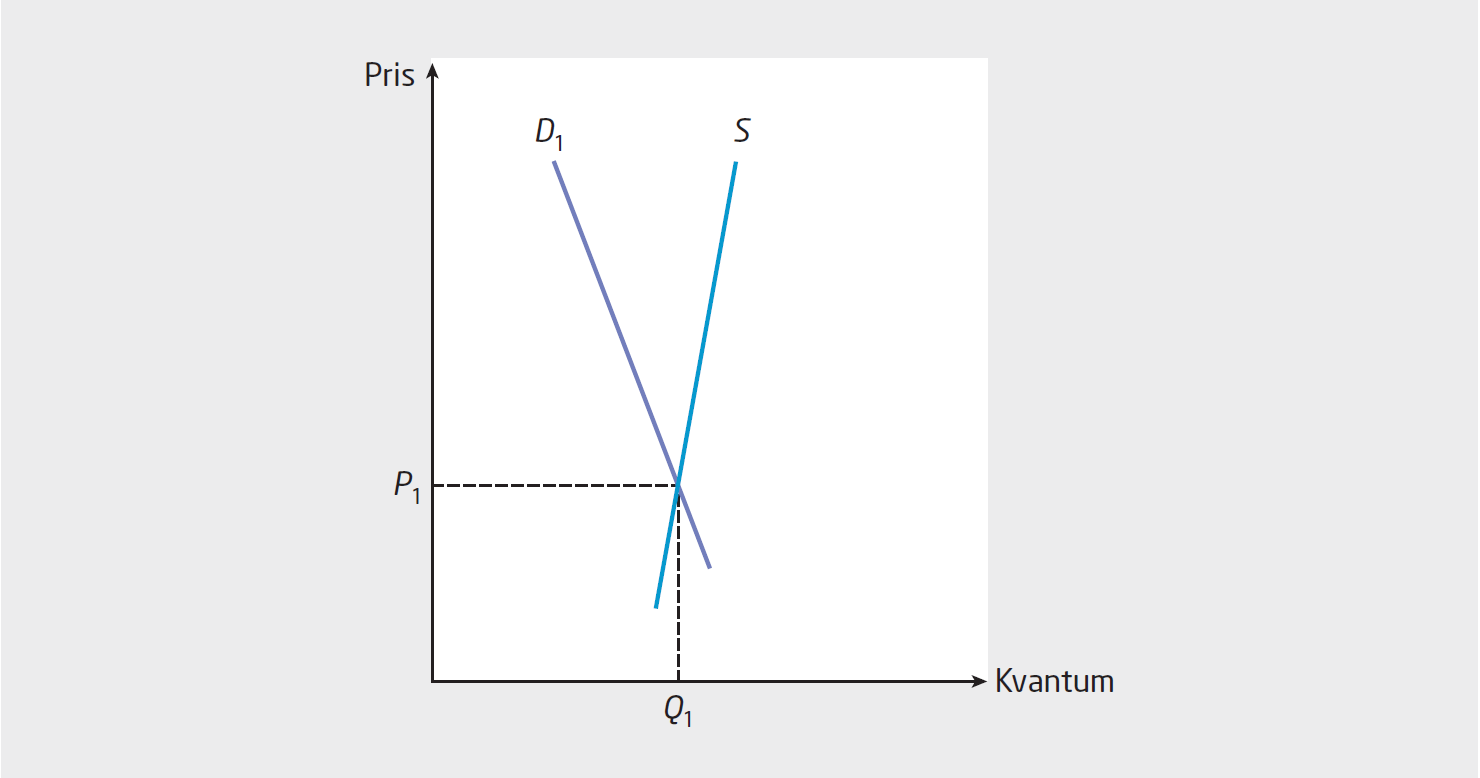 Figur 1.7b Økt etterspørsel fører til høyere oljepris
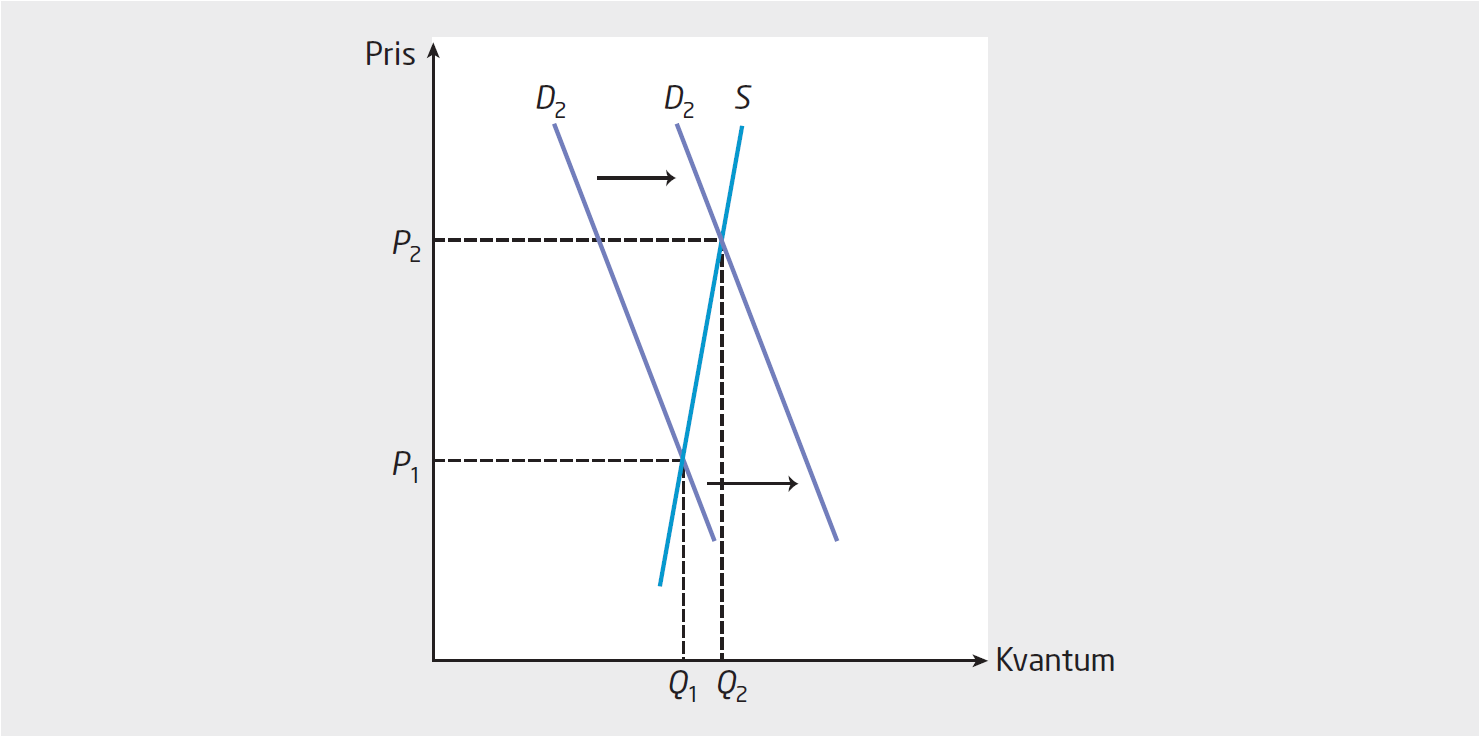 Figur 1.8 BNP Fastlands-Norge
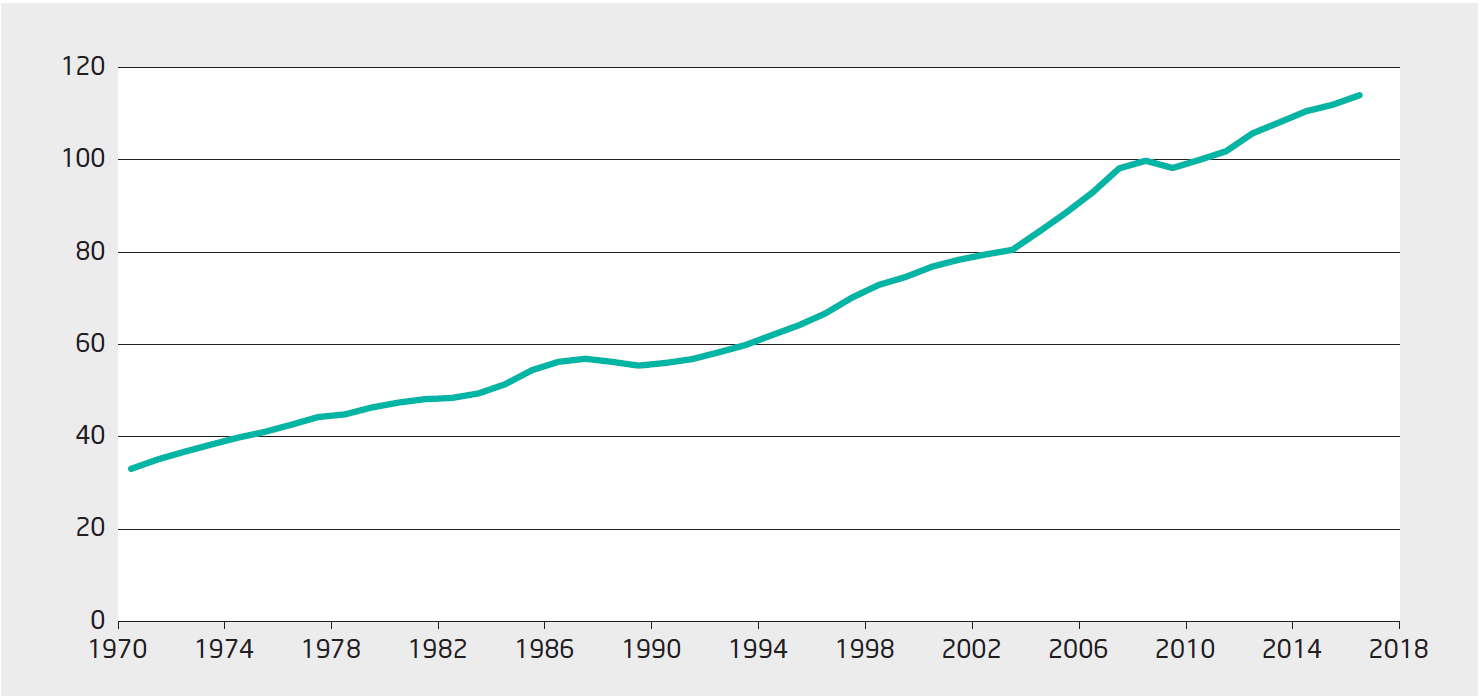 Figur 1.9 Vekst i BNP for Fastlands-Norge
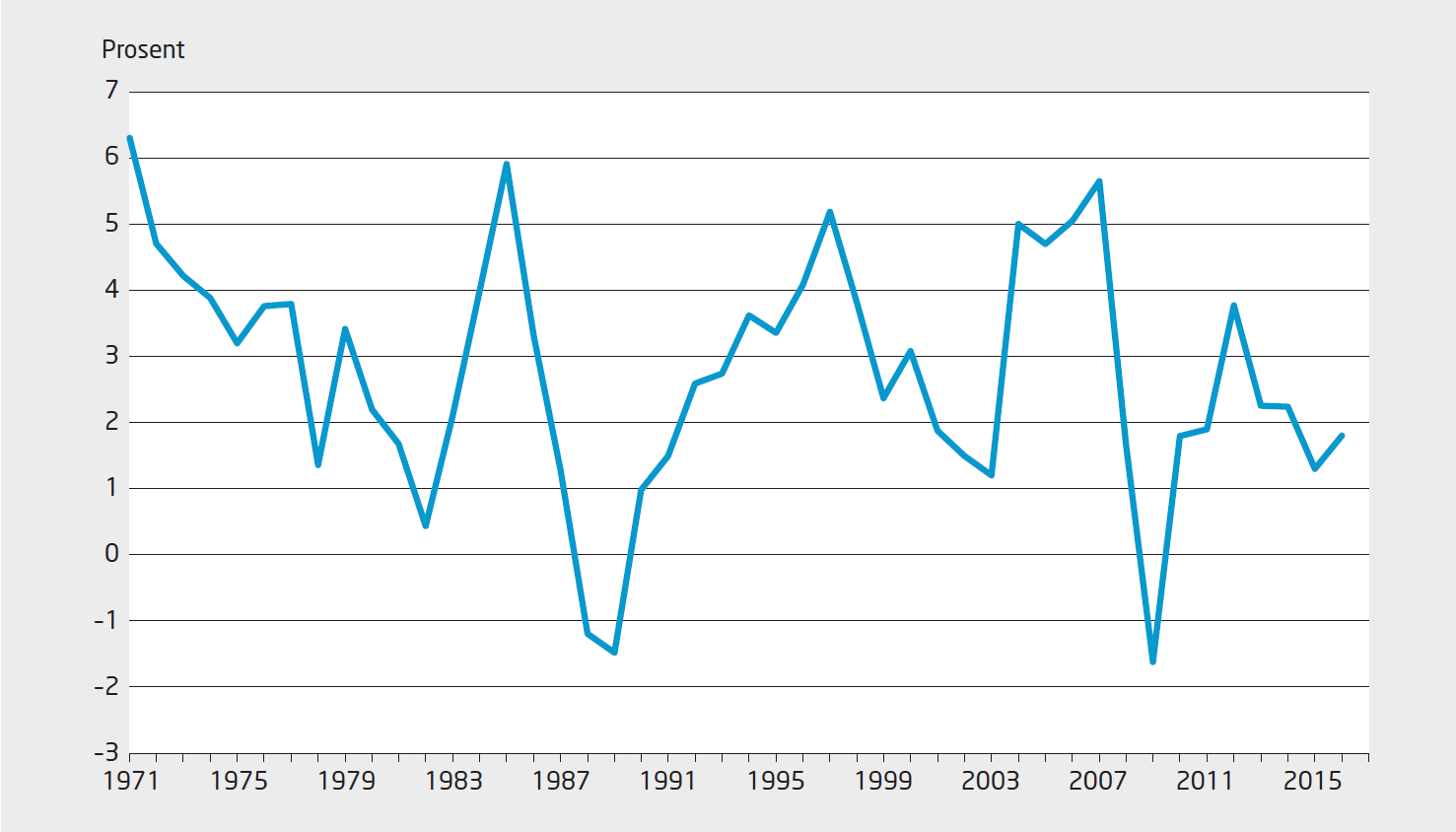 Figur 1.10 BNP og potensielt BNP for Fastlands-Norge
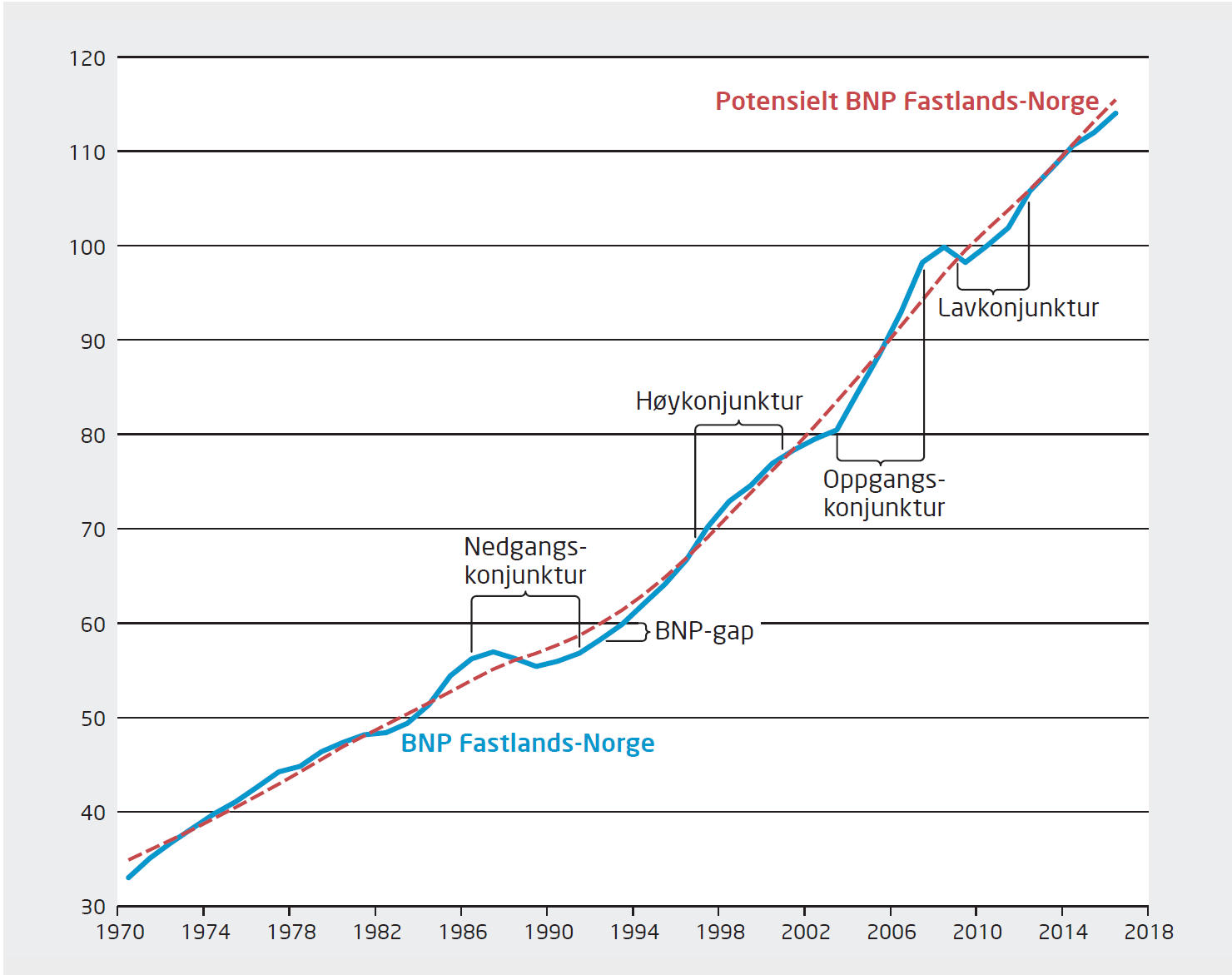 Figur 1.11 Arbeidsledighet og konjunkturer
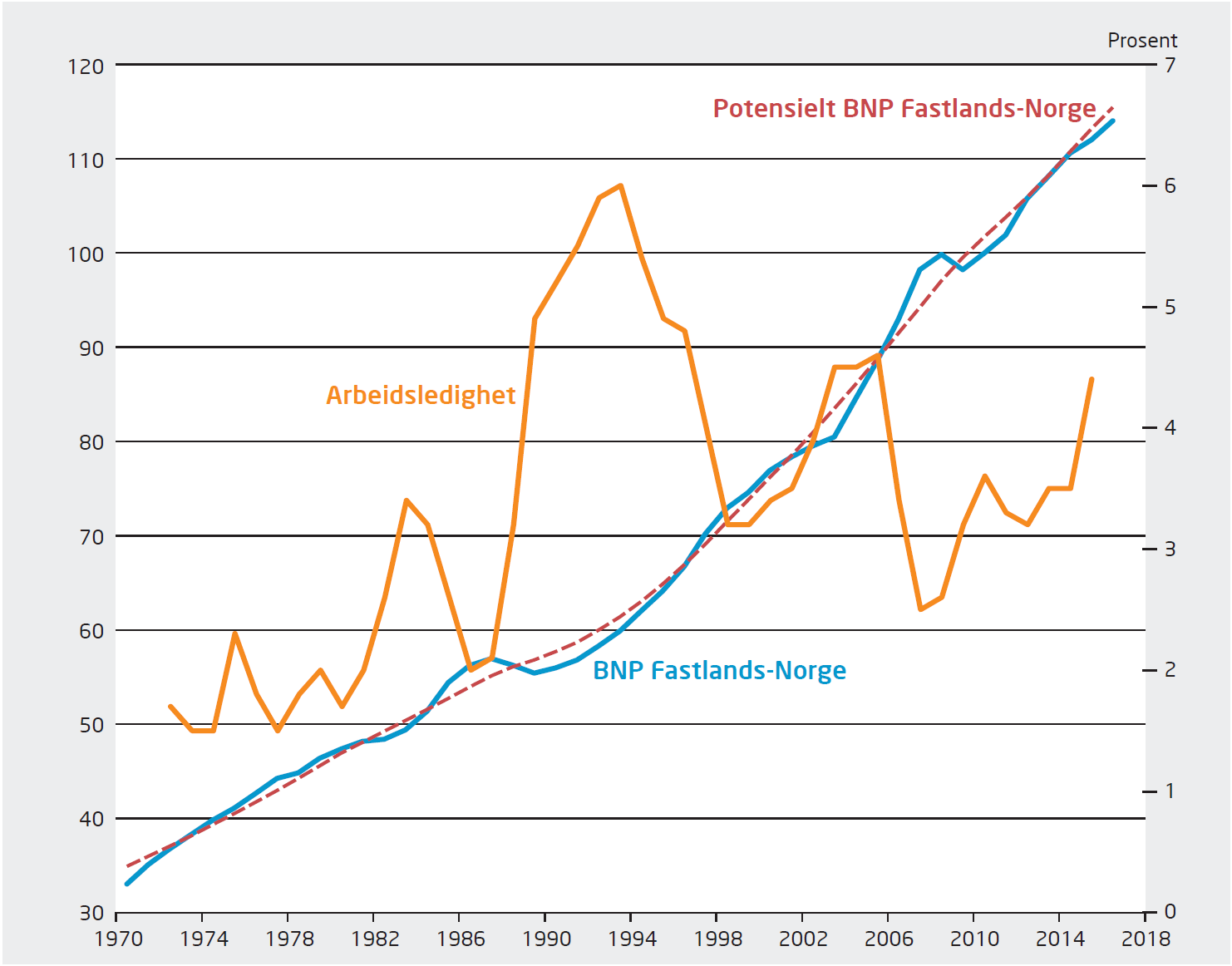 Figur 1.12 De tre hovedmarkedene
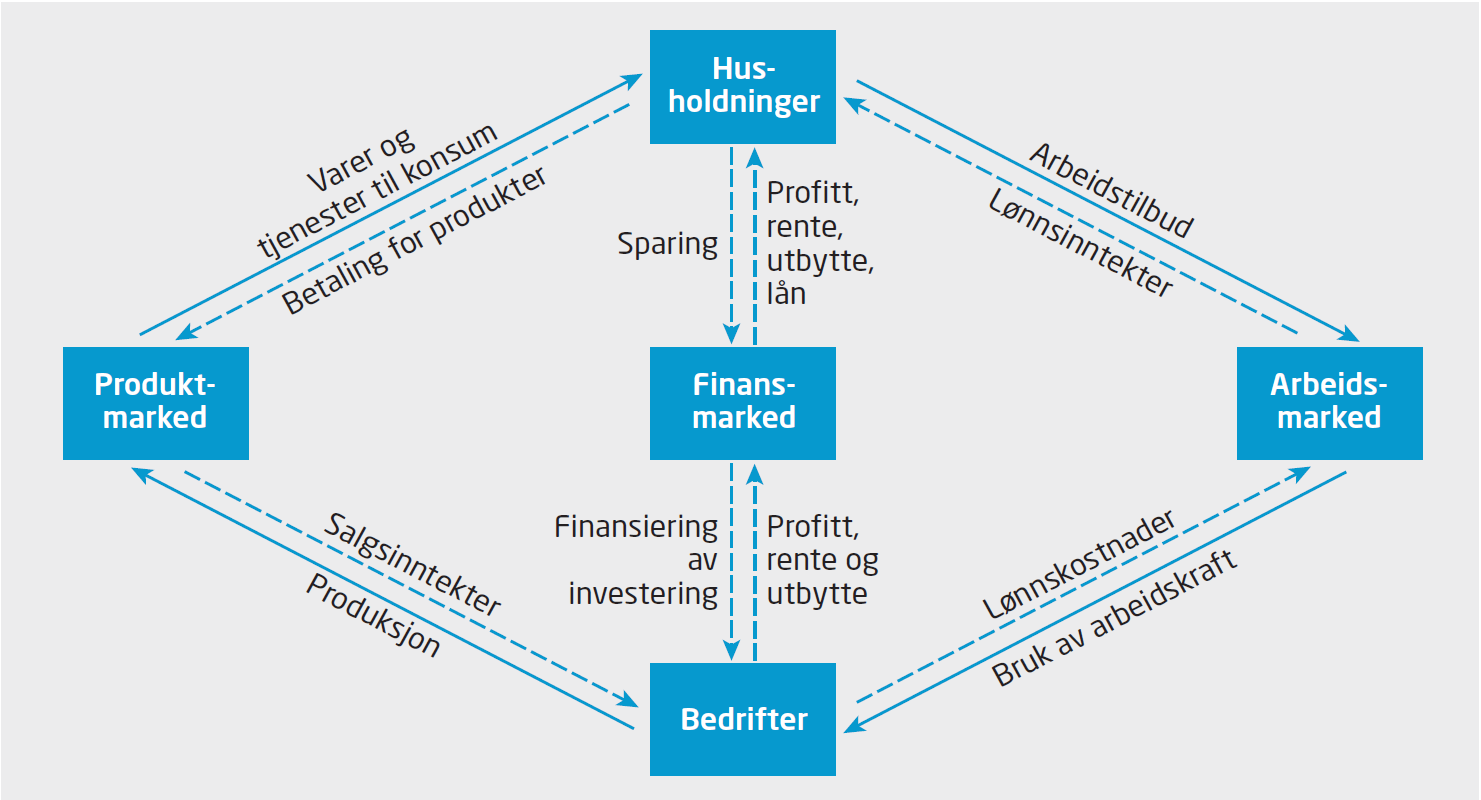 Kapittel 2

Nasjonalregnskapet
Figur 2.1 BNP per innbygger i 2014 i utvalgte land målt i amerikanske dollar, kjøpekraftskorrigert
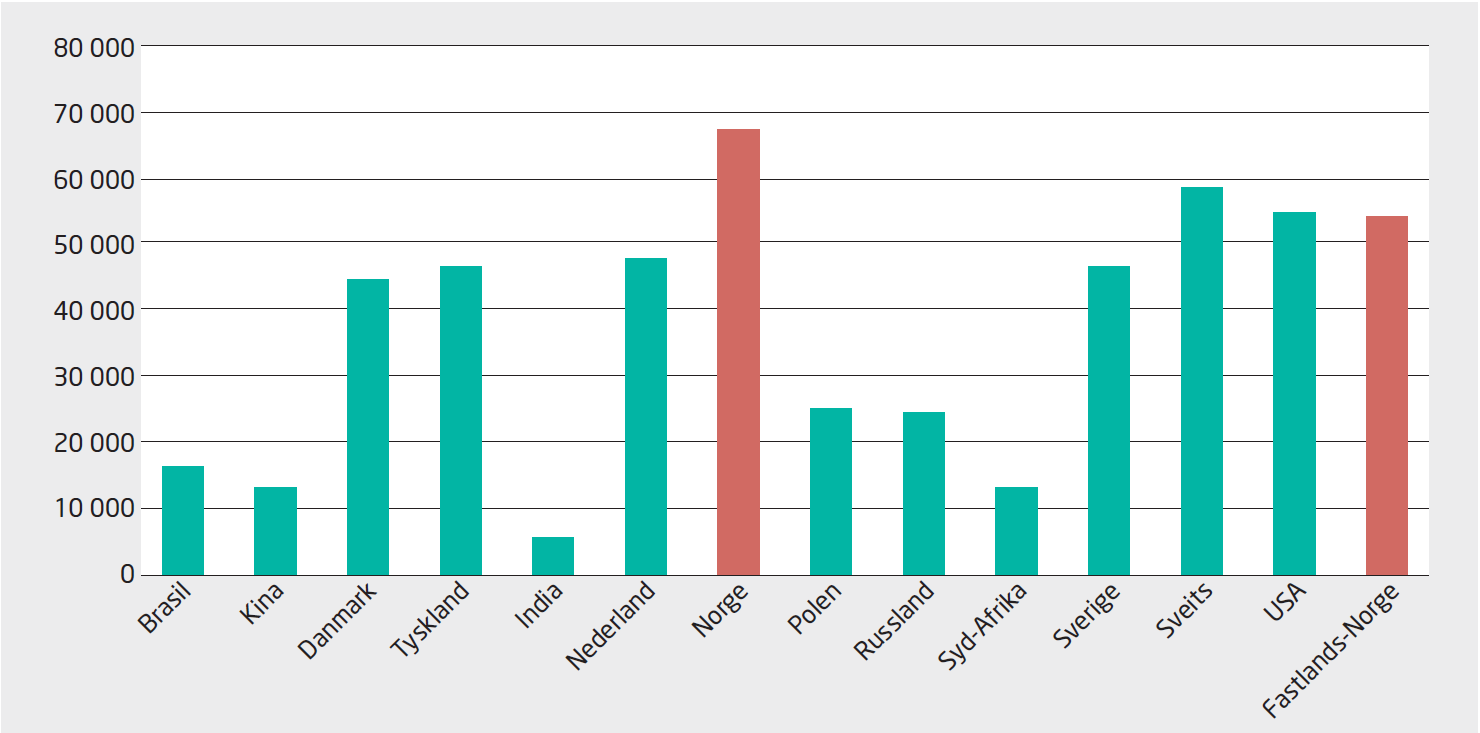 Figur 2.2 Sysselsetting, produksjon og bruttoprodukt fordelt på næring, 2014
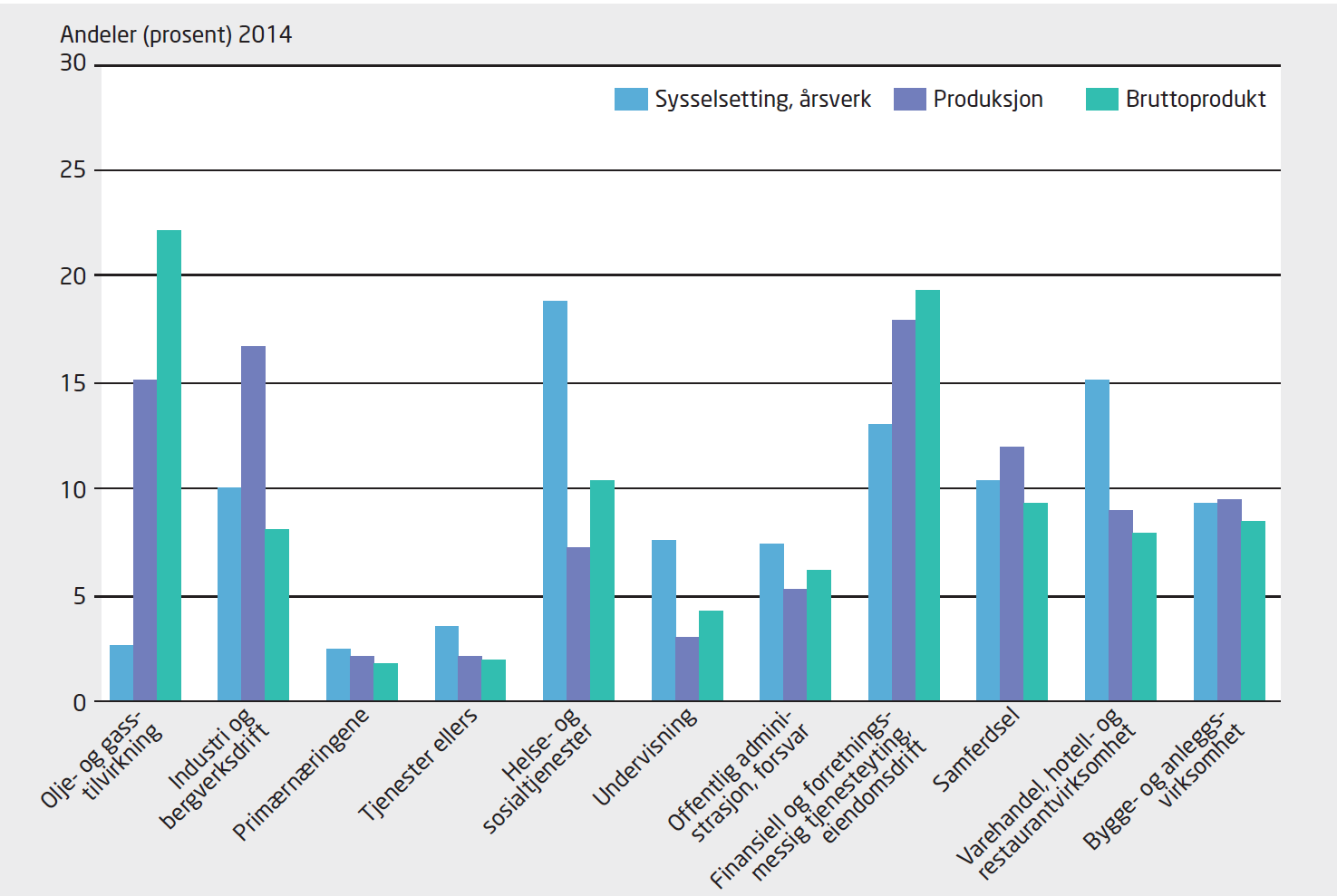 Figur 2.3 Realligningen Norge 2014
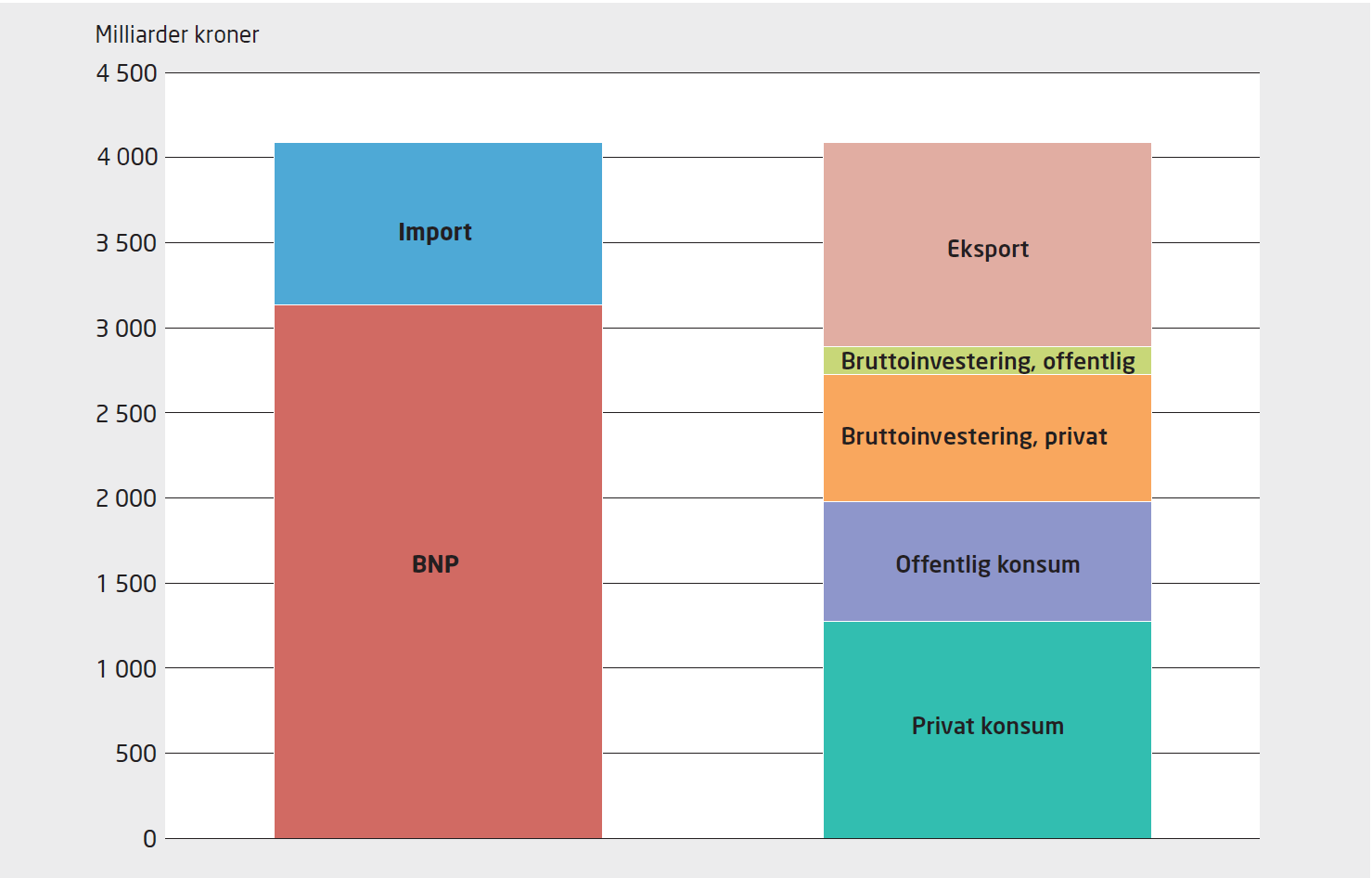 Tabell 2.1 Bruk av BNP i OECD-landene, 2013
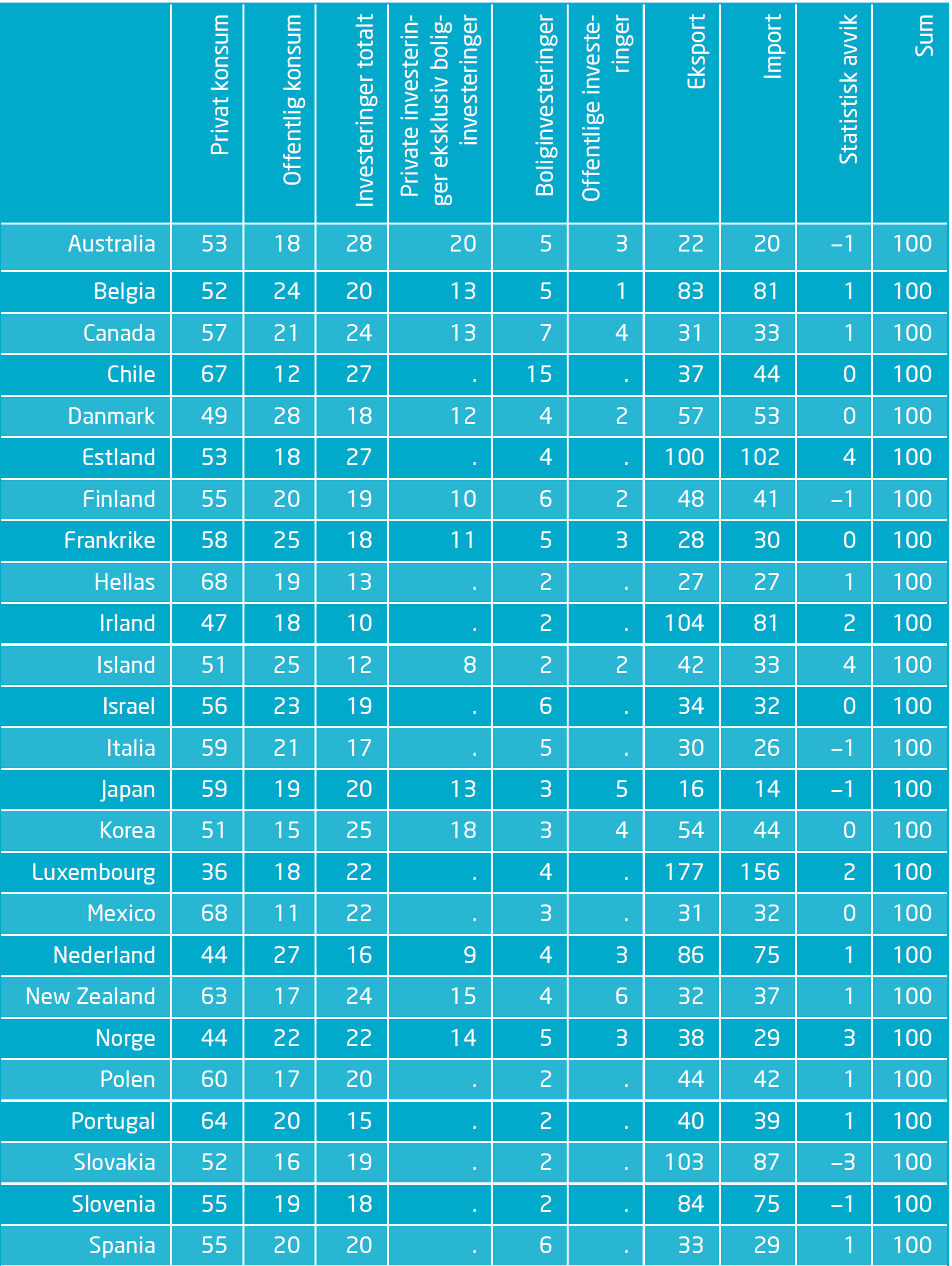 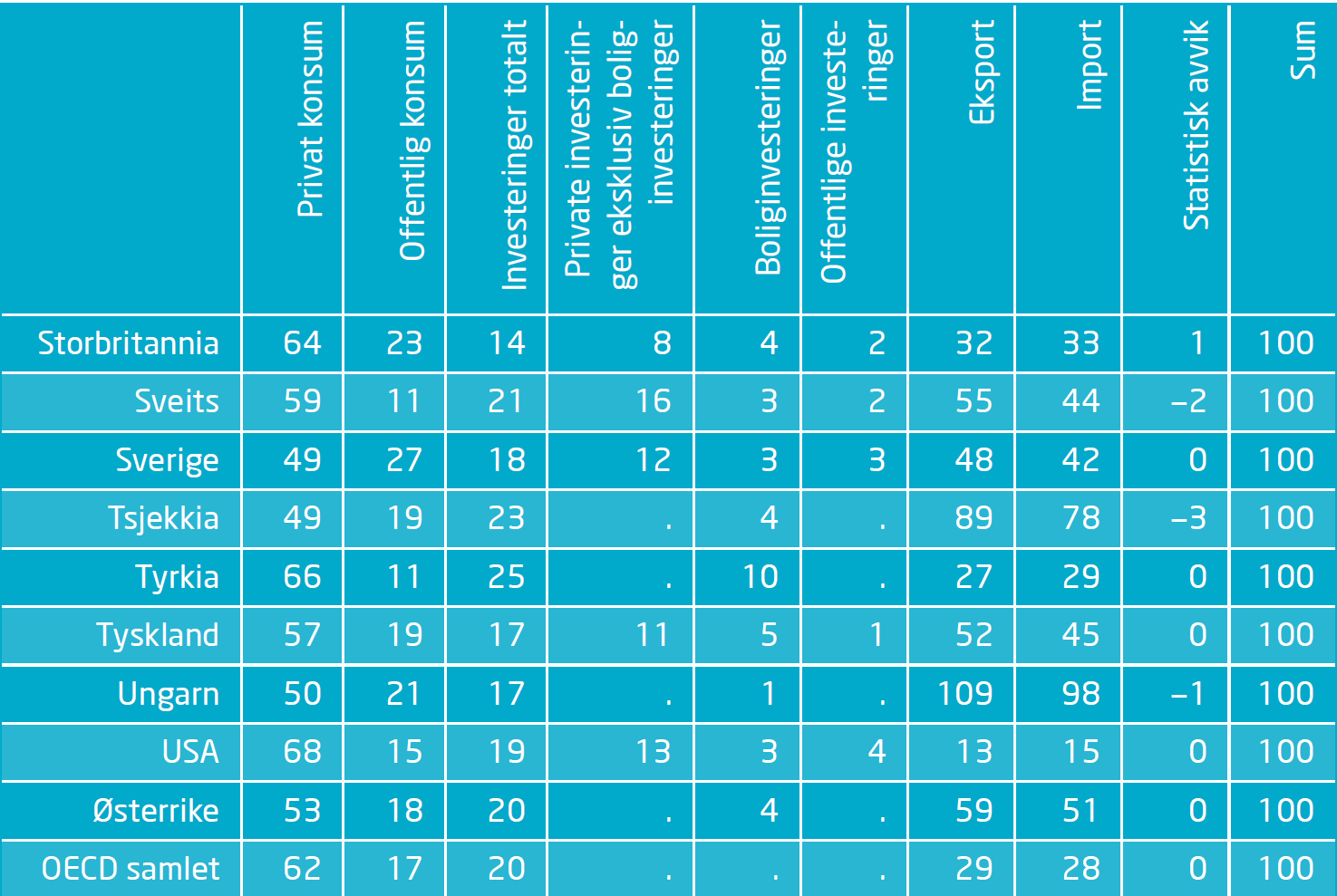 Tabell 2.2 Inntekt og sparing, Norge 2014
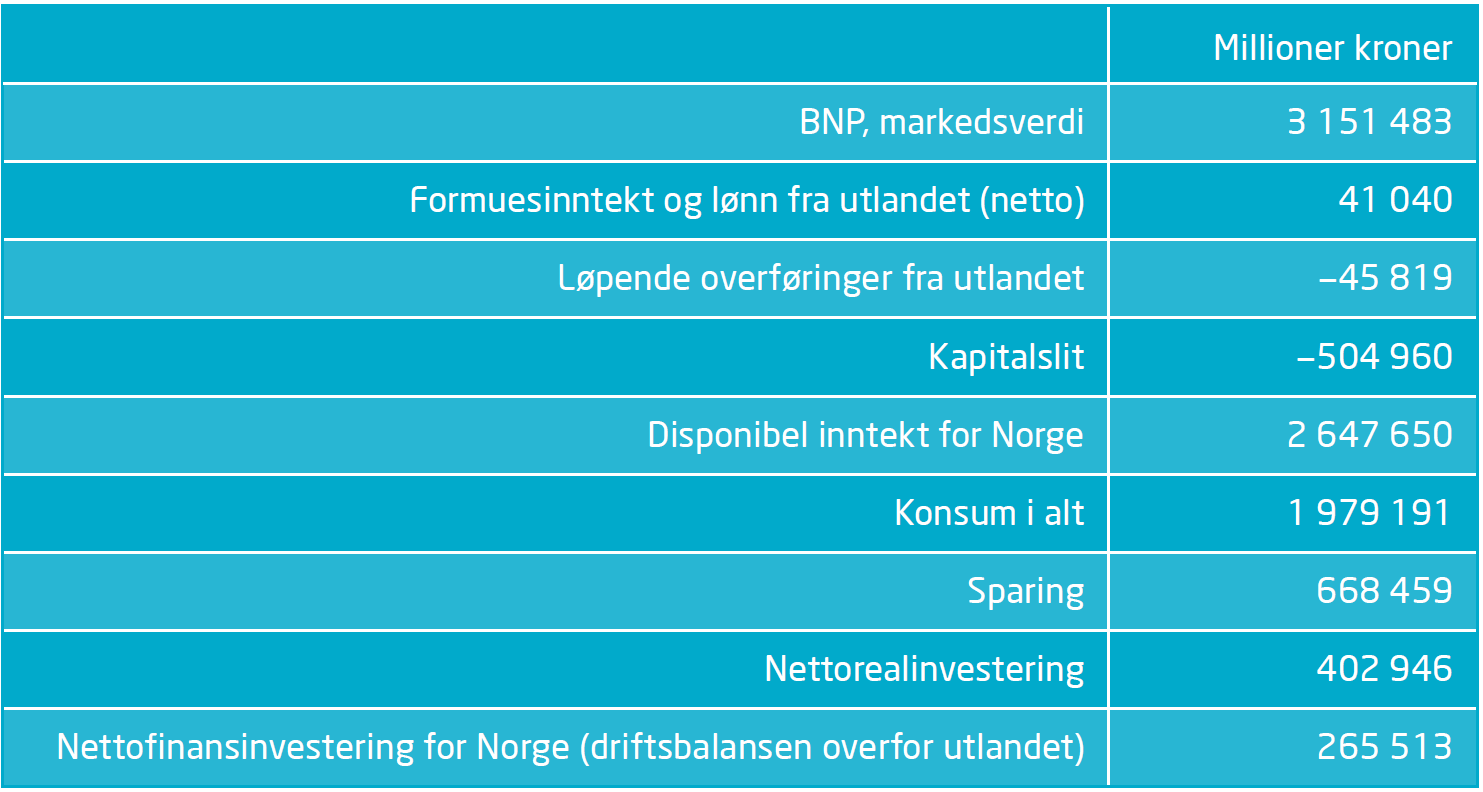 Figur 2.4 Sentrale nasjonalregnskapsbegreper Norge 2014
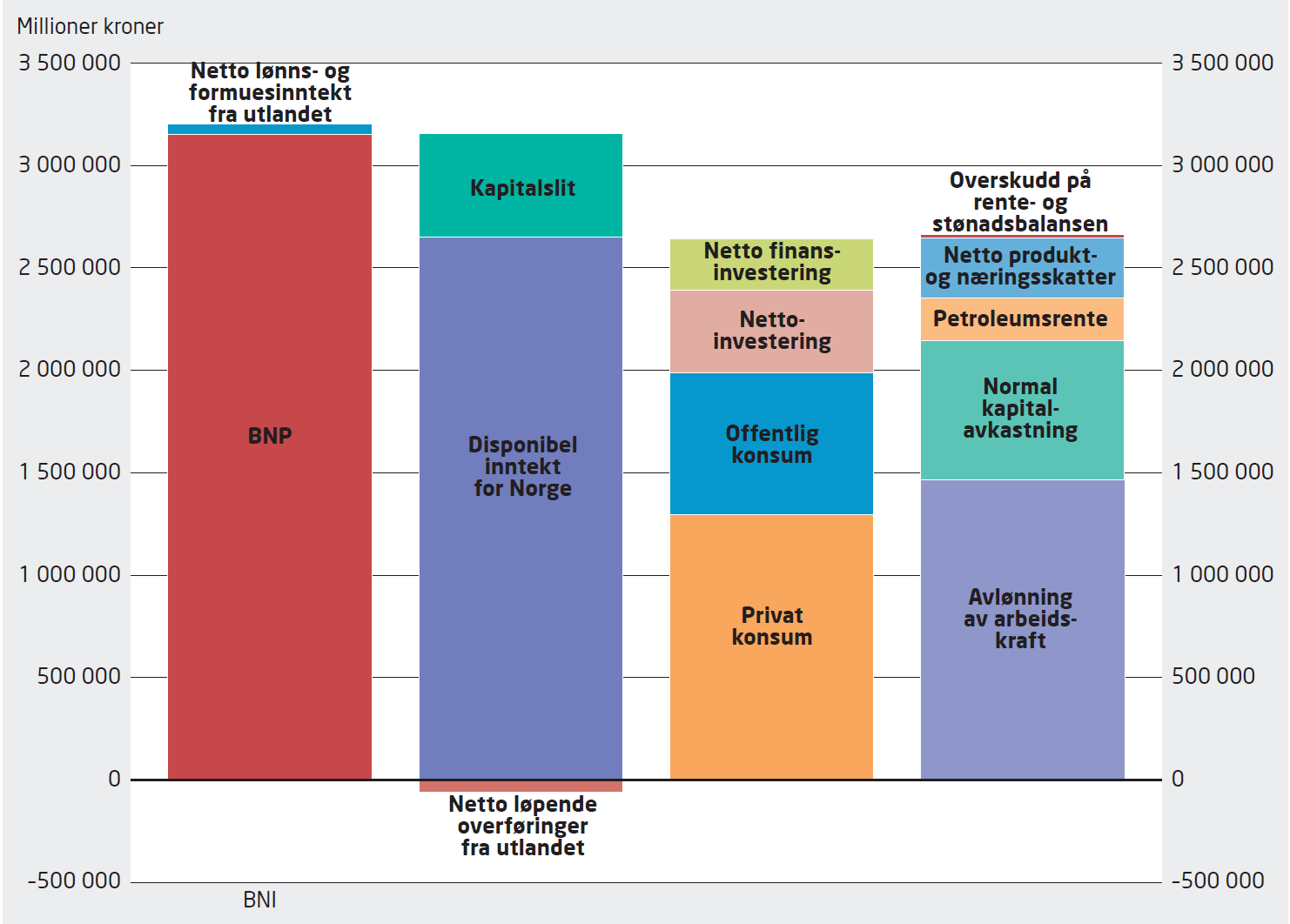 Tabell 2.3 Produksjon og priser i en stilisert økonomi
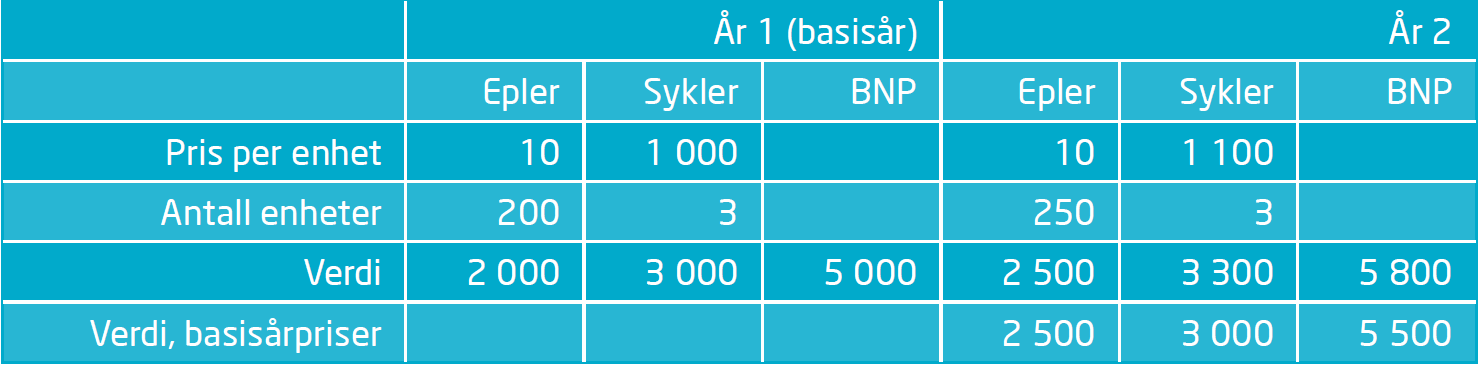 Figur 2.5 Årlig prisvekst 2000—2014 (gjennomsnitt per år)
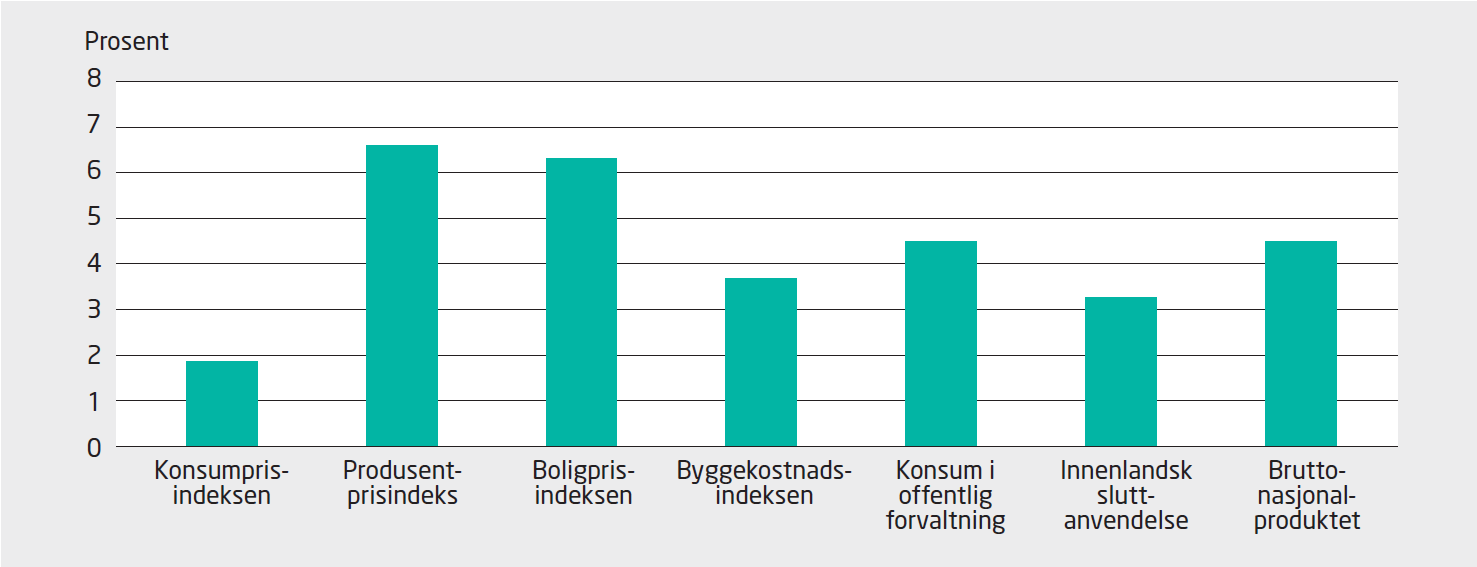 Figur 2.6 Inntekt per innbygger, Norge 1970—2011
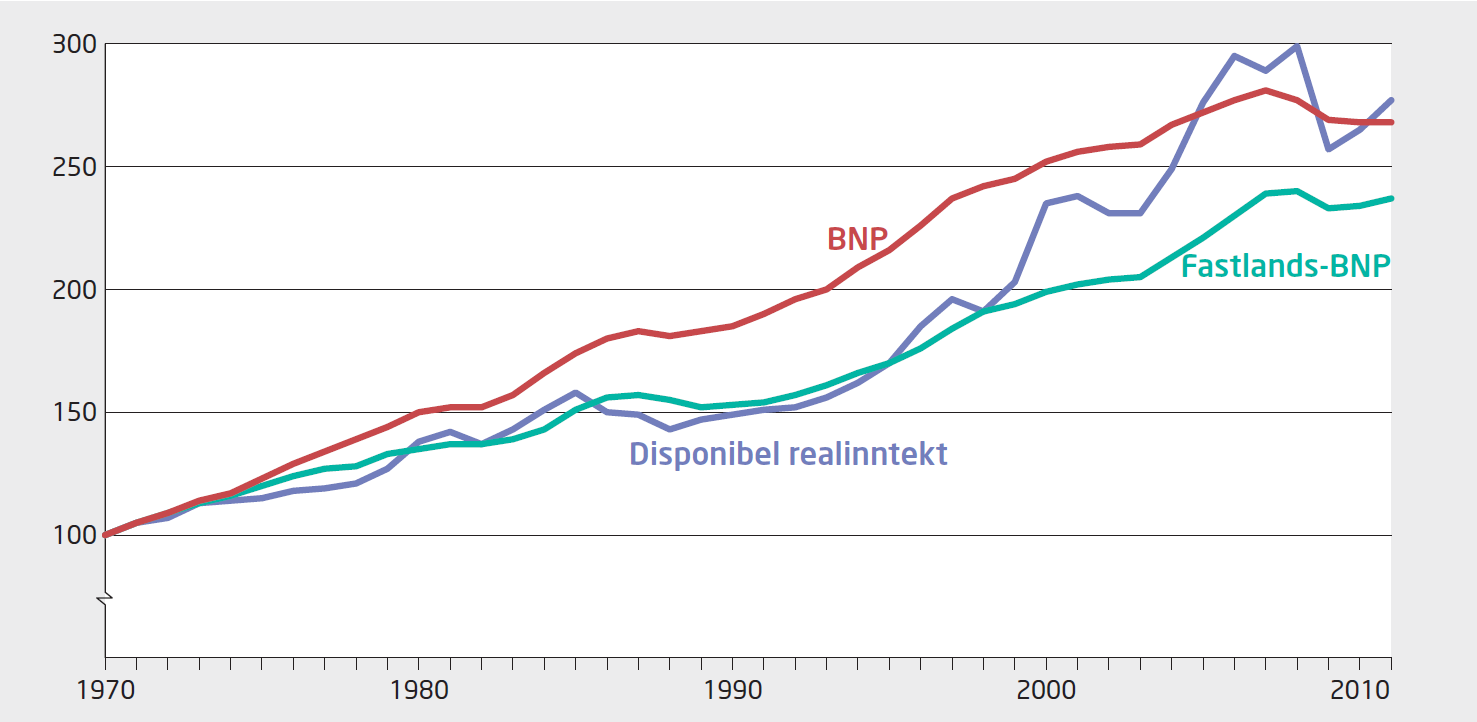 Figur 2.7 Livstilfredshet og BNP per innbygger
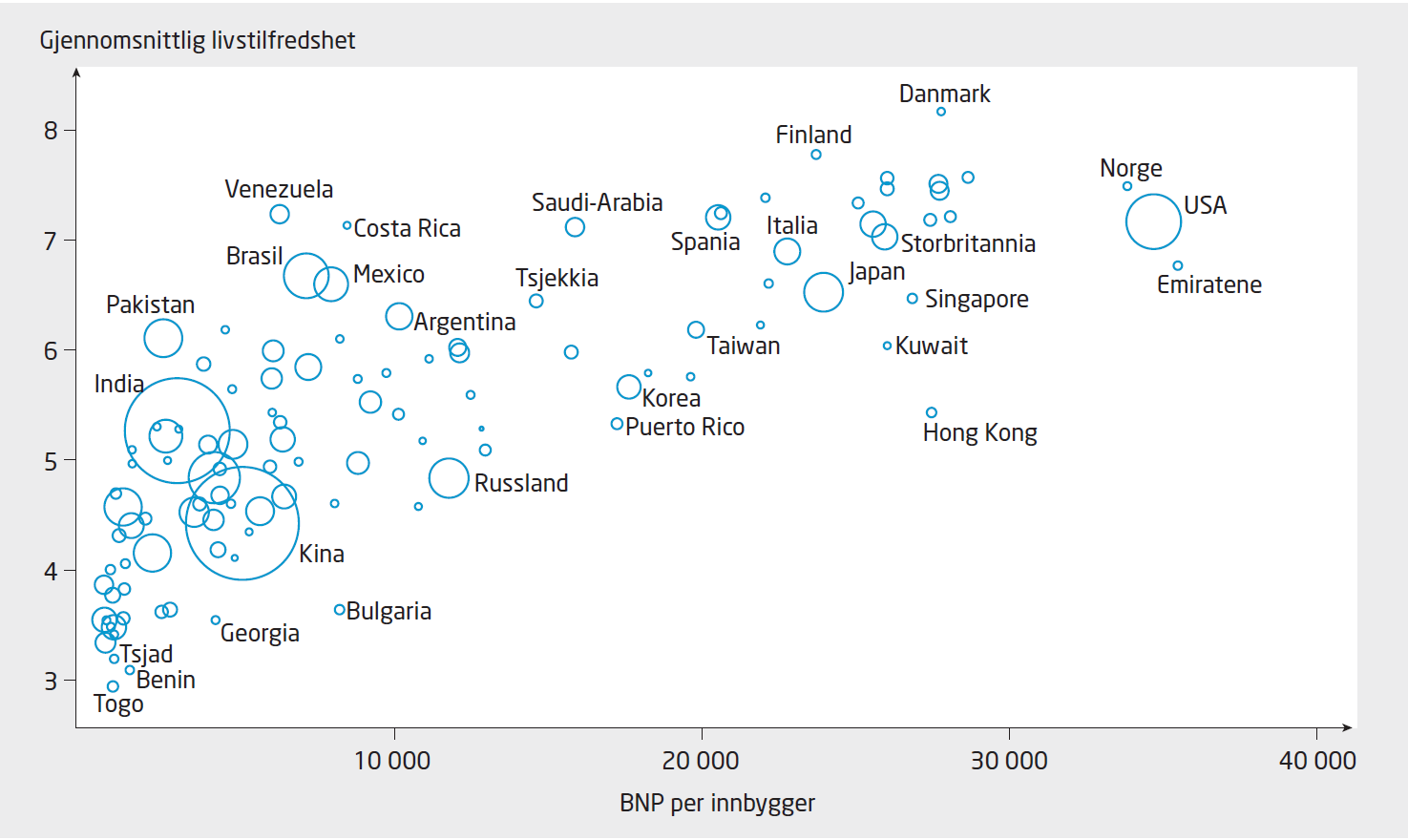 Tabell 2.4 Nasjonalregnskapstall for Fanta
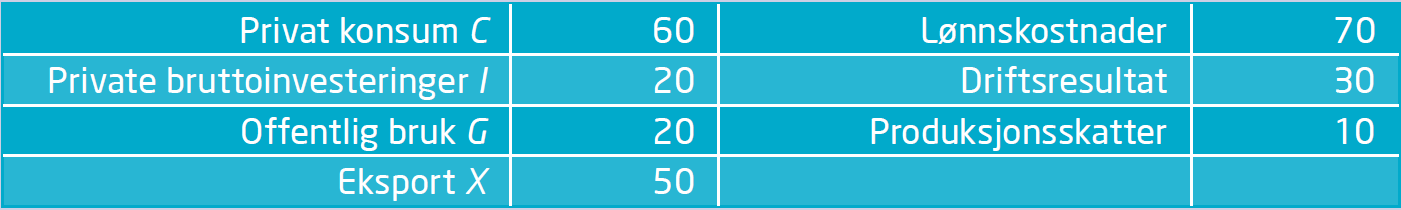 Tabell 2.5 Nasjonalregnskapstall for Fantasia
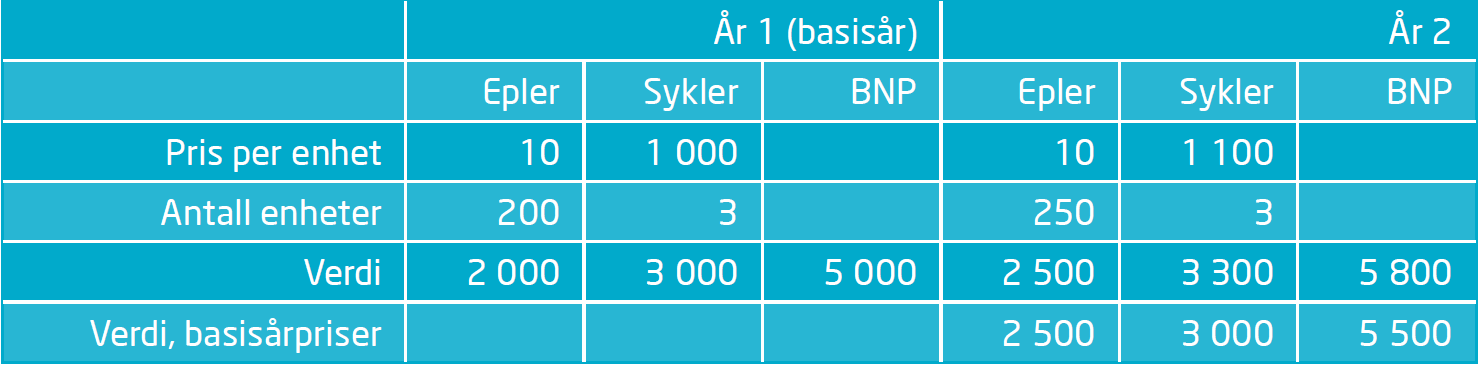 Tabell 2.6 Produksjon og priser i Fantastika
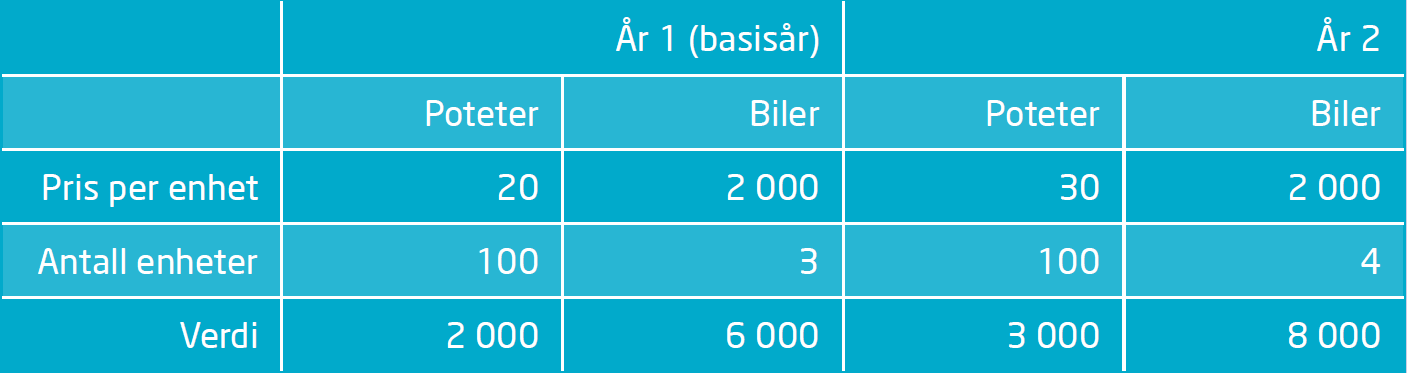 Vedlegg
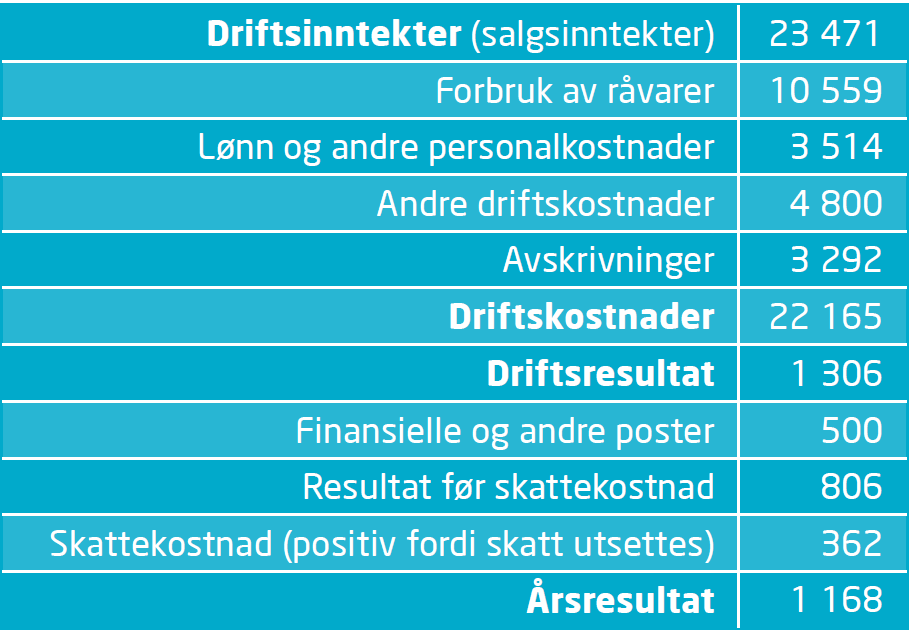 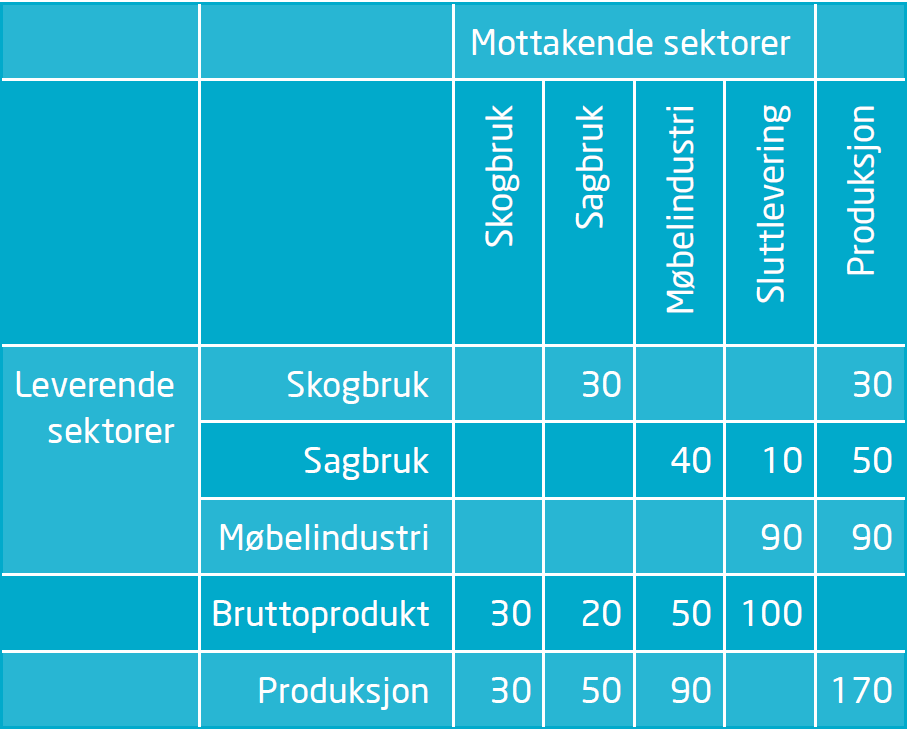 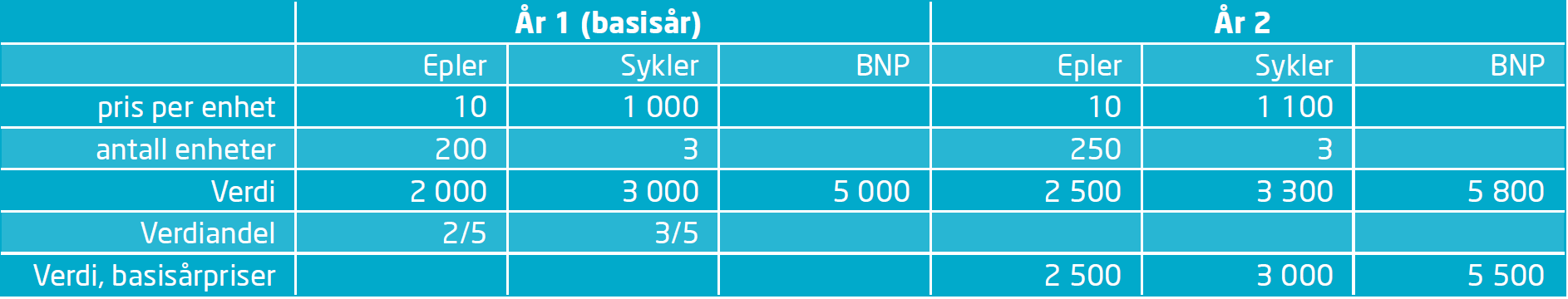 Portretter
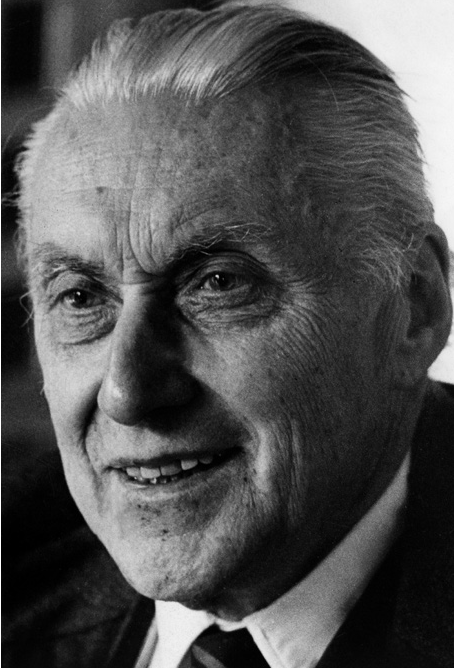 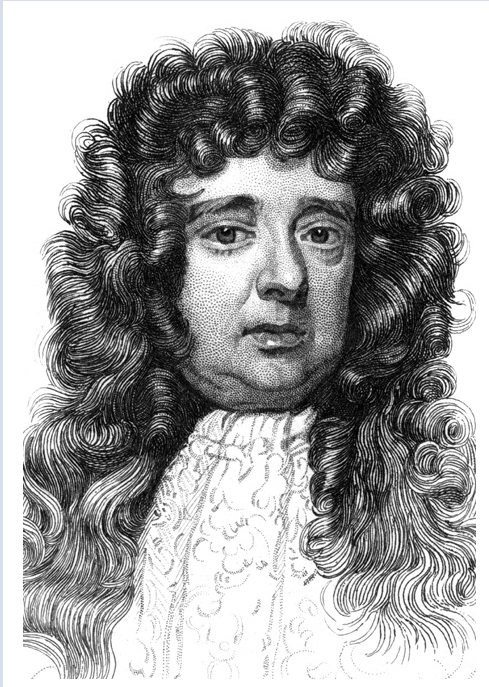 Kapittel 3

Produksjon og tilbud
Figur 3.1 Stilisert produktfunksjon
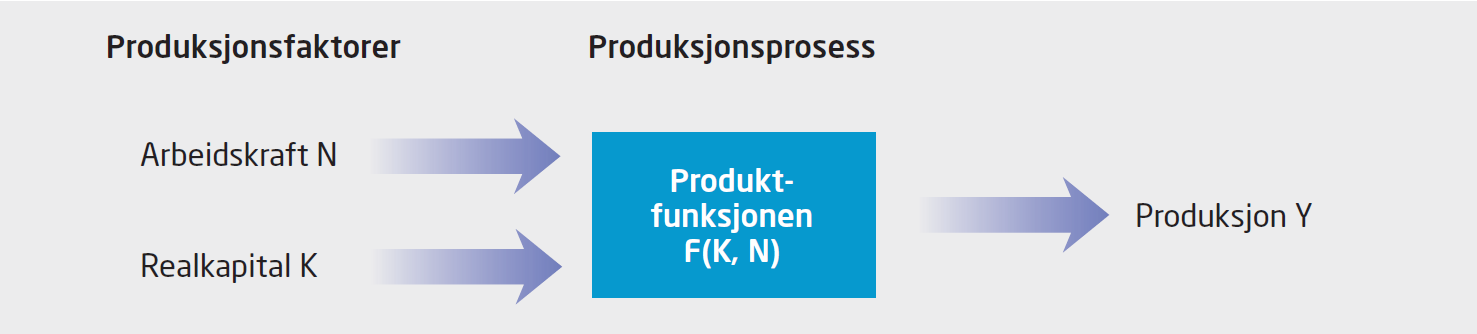 Figur 3.2 Økt pris gir redusert etterspørsel
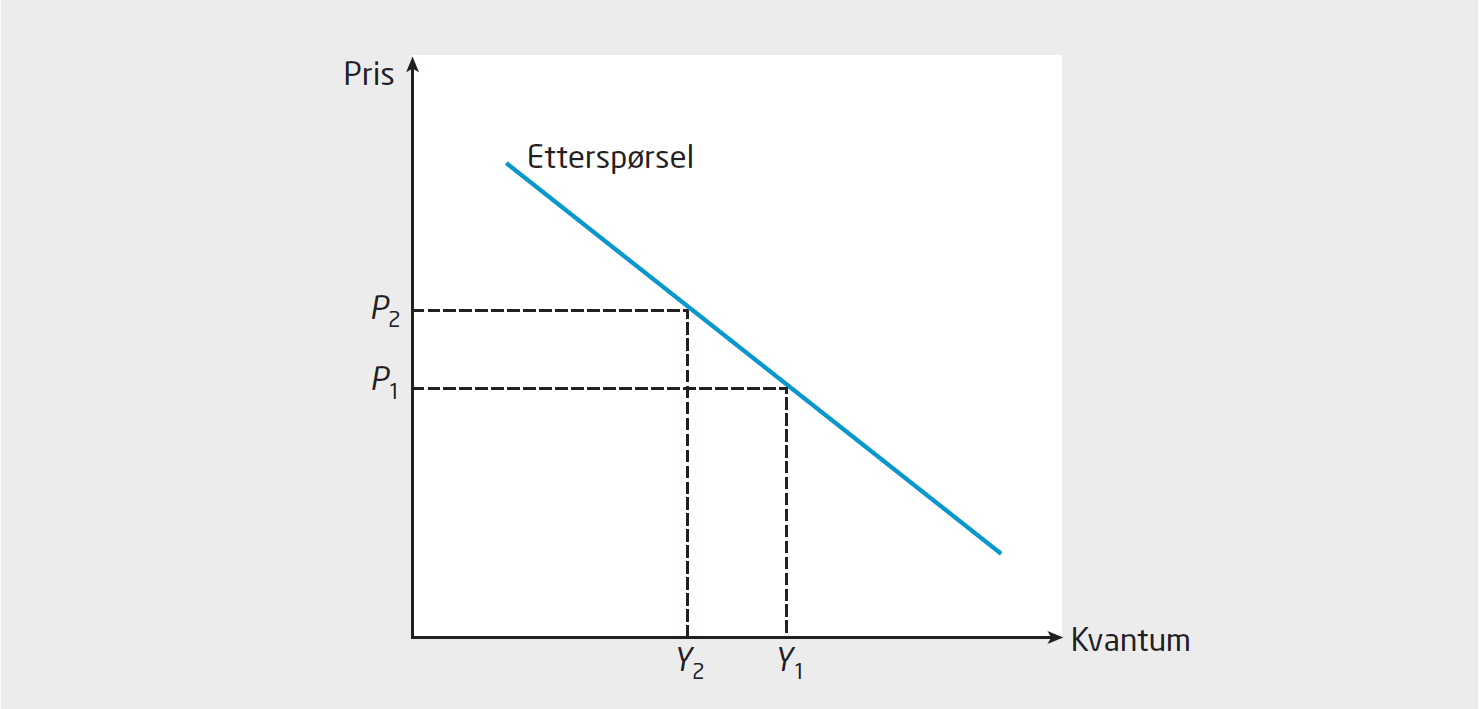 Figur 3.3 Befolkning i yrkesaktiv alder og arbeidsstyrke i Norge 3. kvartal 2015
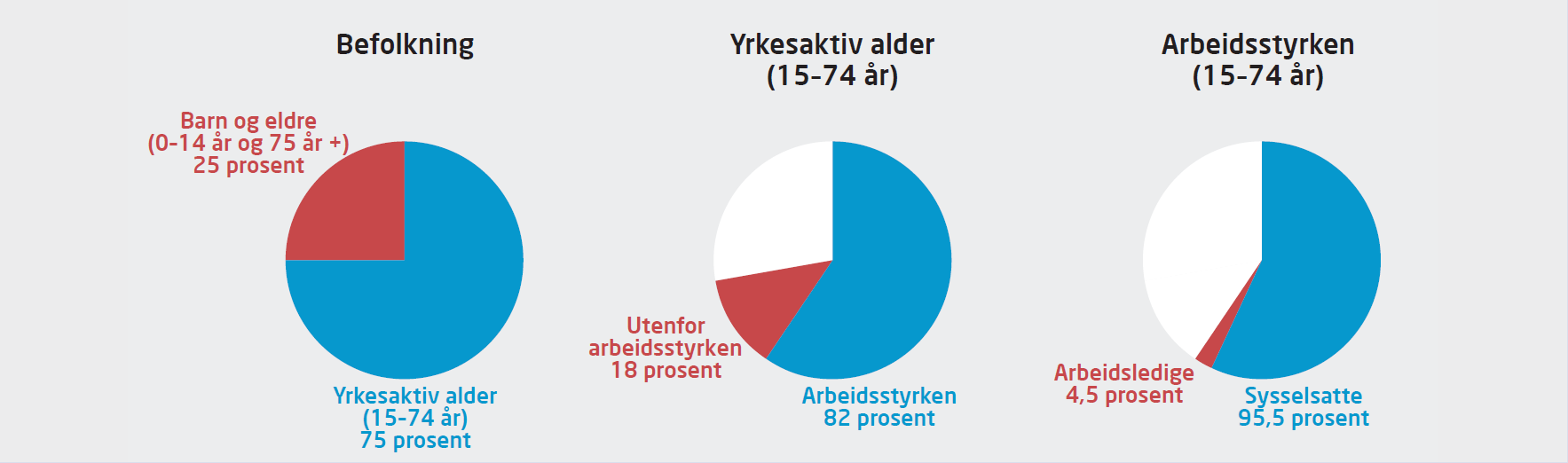 Figur 3.4 Endring i fastlands-BNP, sysselsetting og arbeidsledighet, Norge 1981—2014
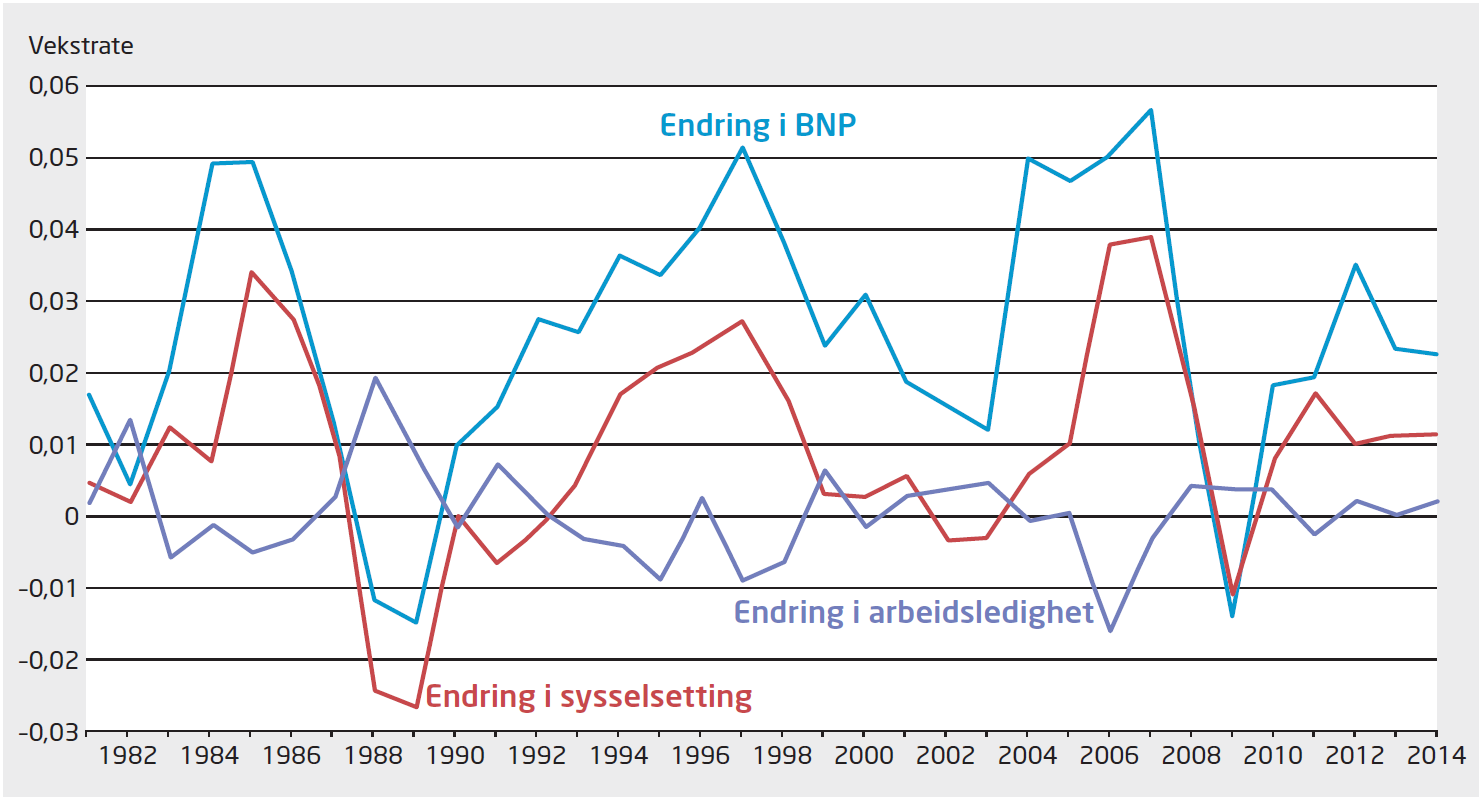 Figur 3.5 Økt BNP innebærer redusert arbeidsledighet, Norge 1981—2014
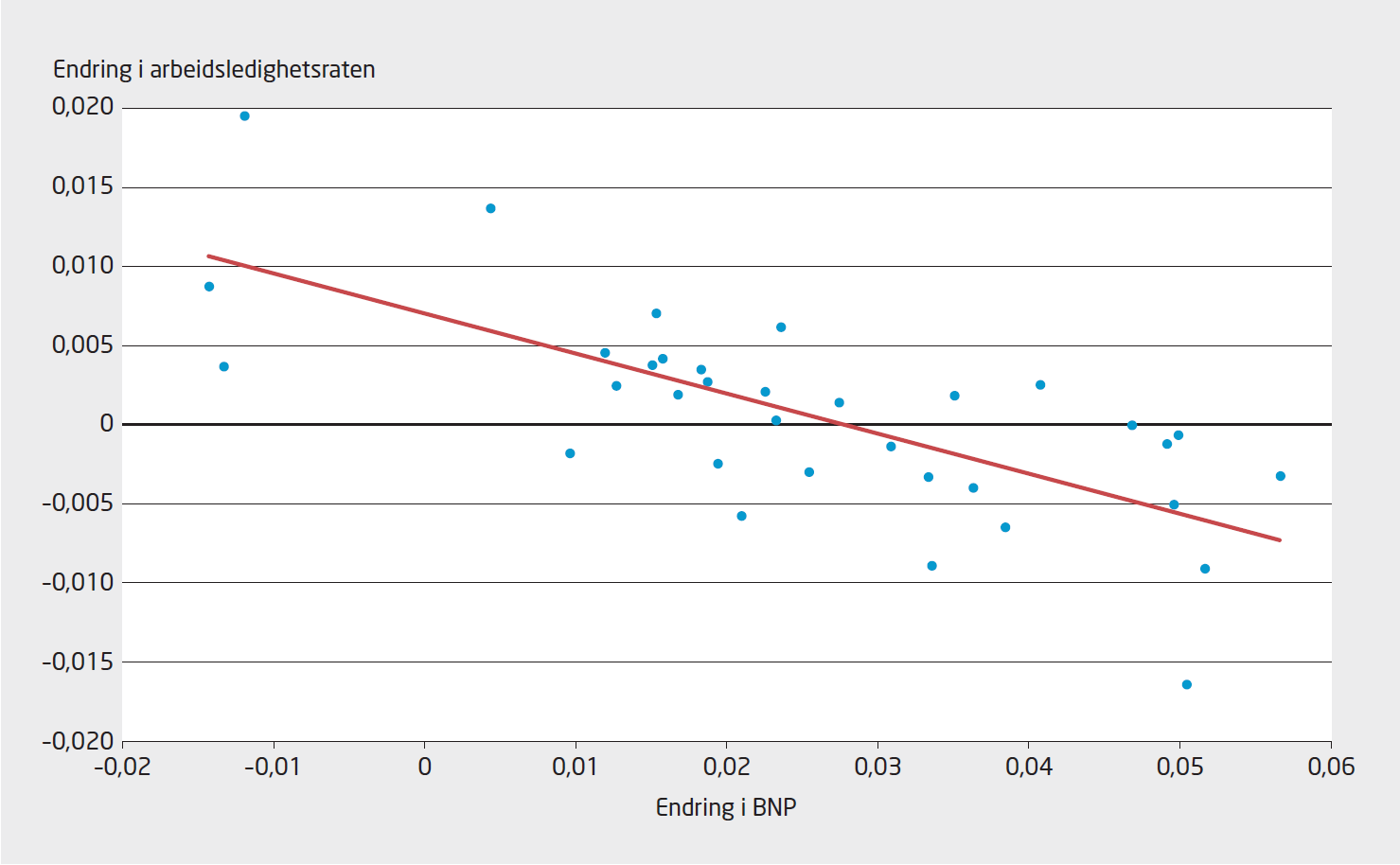 Figur 3.6 Potensielt BNP
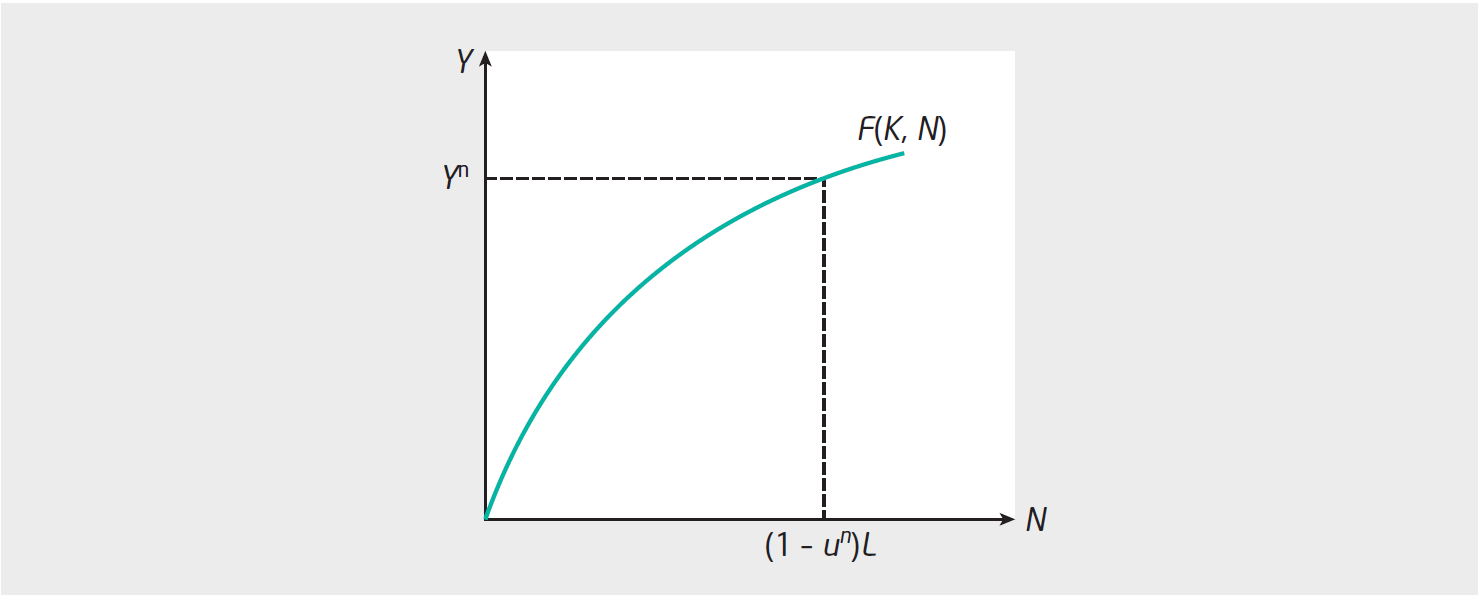 Figur 3.7 BNP-gapet og kapasitetsutnyttingen i industrien
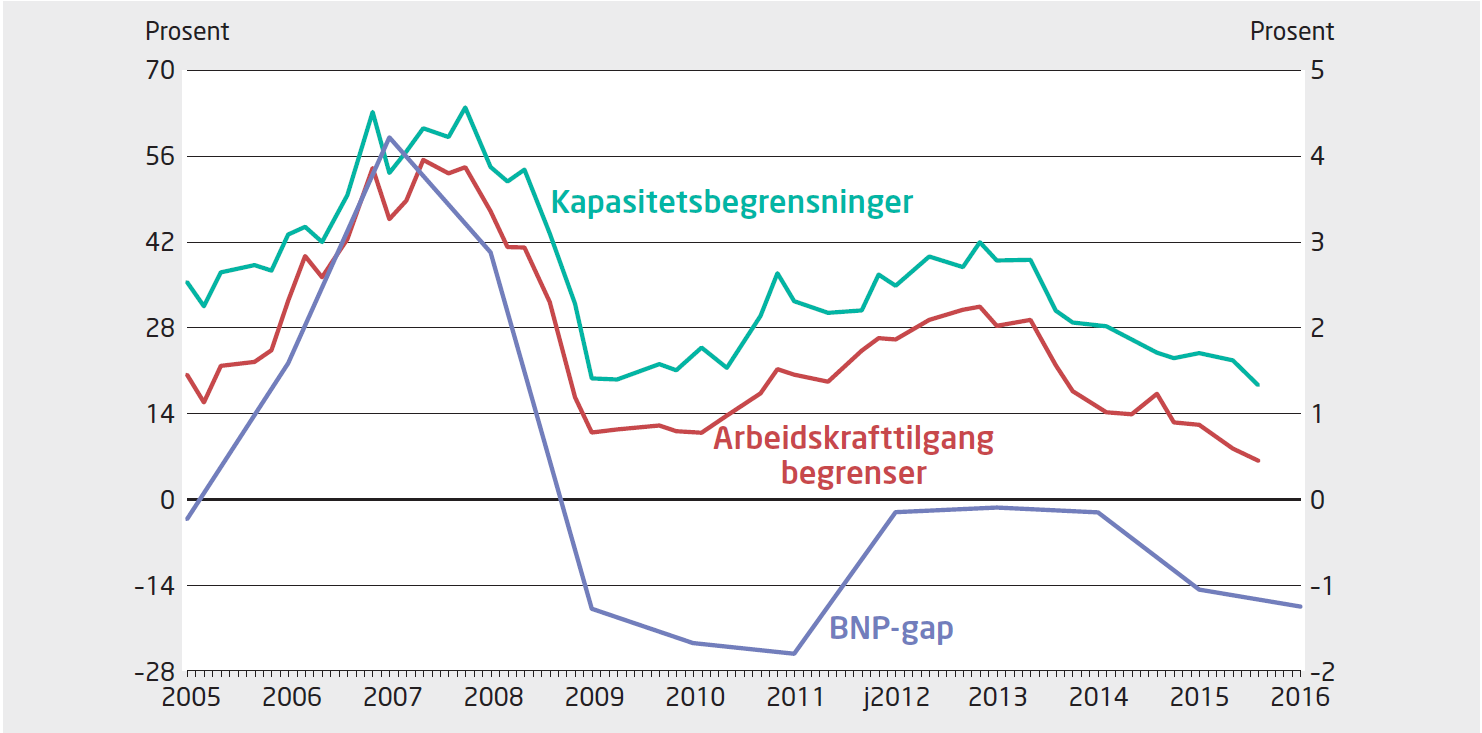 Kapittel 4

Etterspørsel, investering og konsum
Figur 4.1 Fastlands-BNP og private fastlandsinvesteringer, årlig prosentvis vekst i faste priser
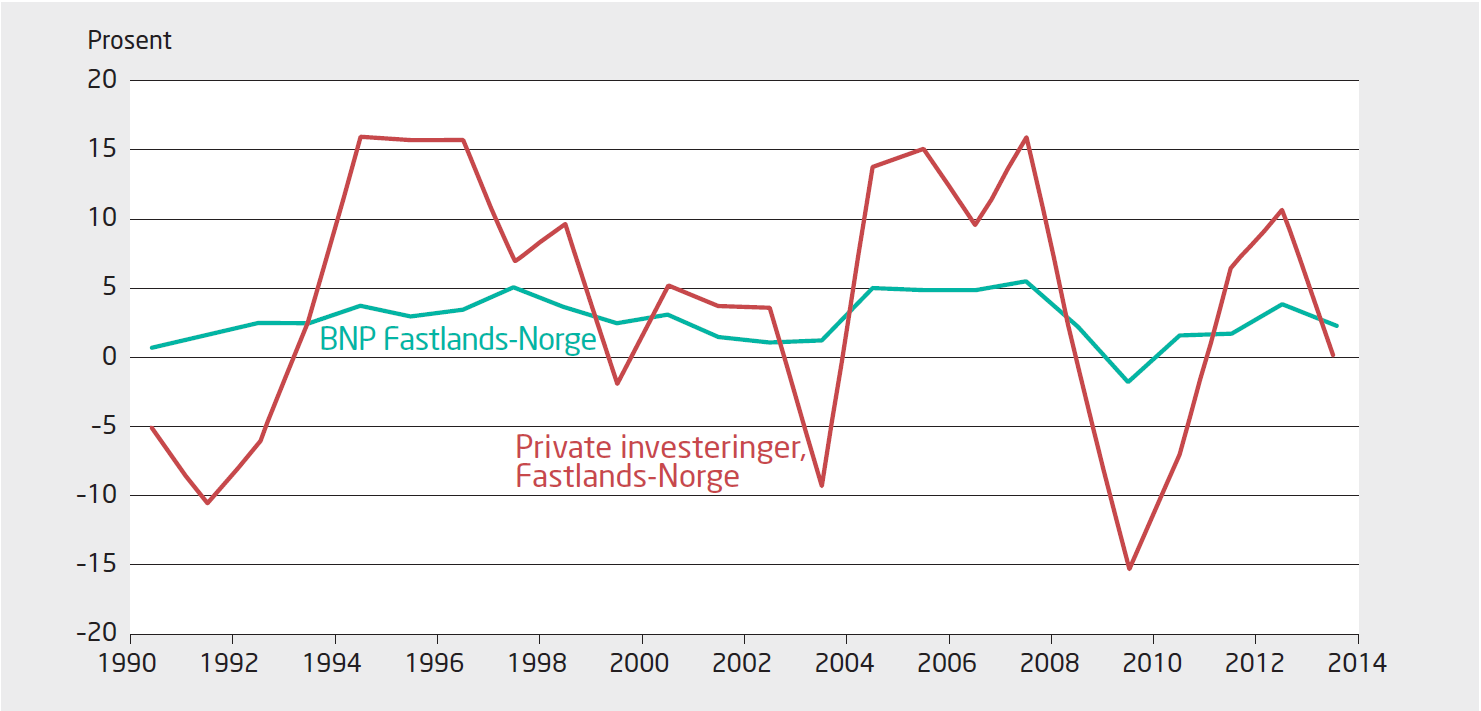 Figur 4.2 Lineær tilnærming
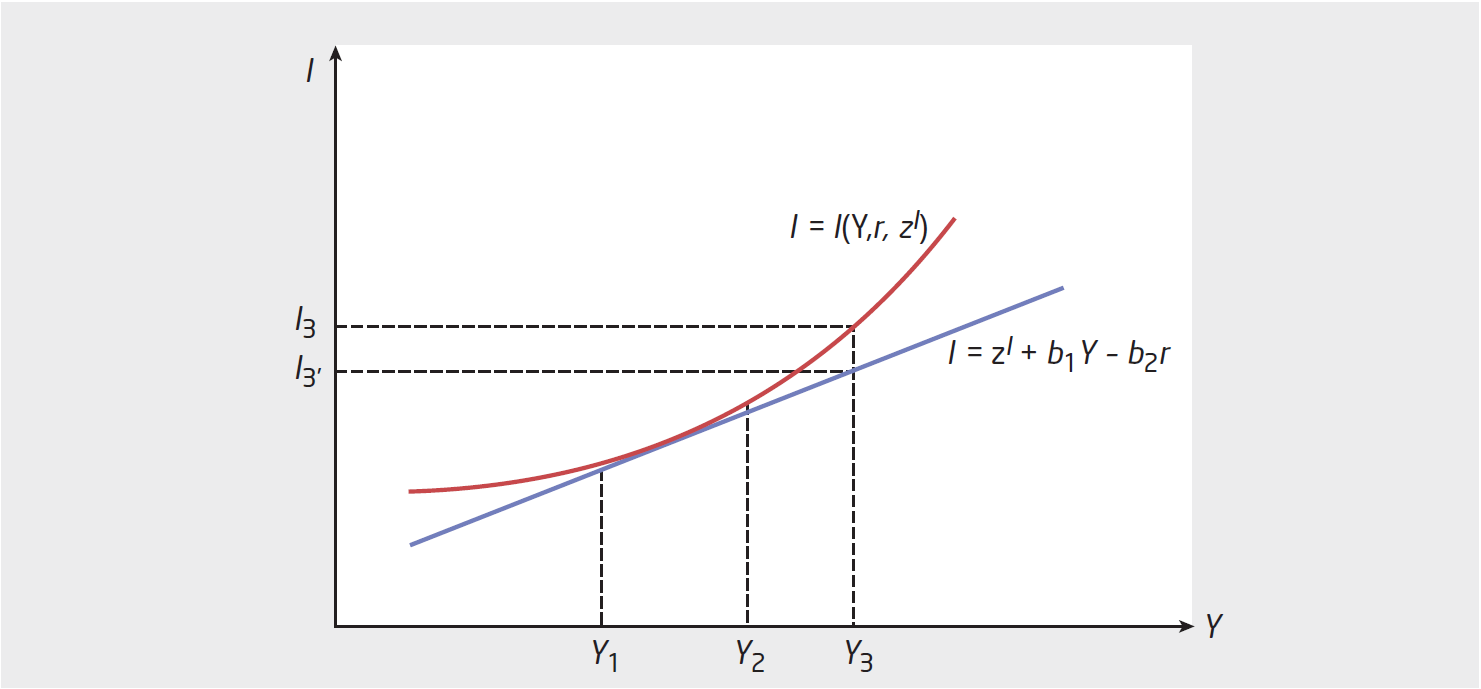 Figur 4.3 Positivt skifte i investeringsfunksjonen
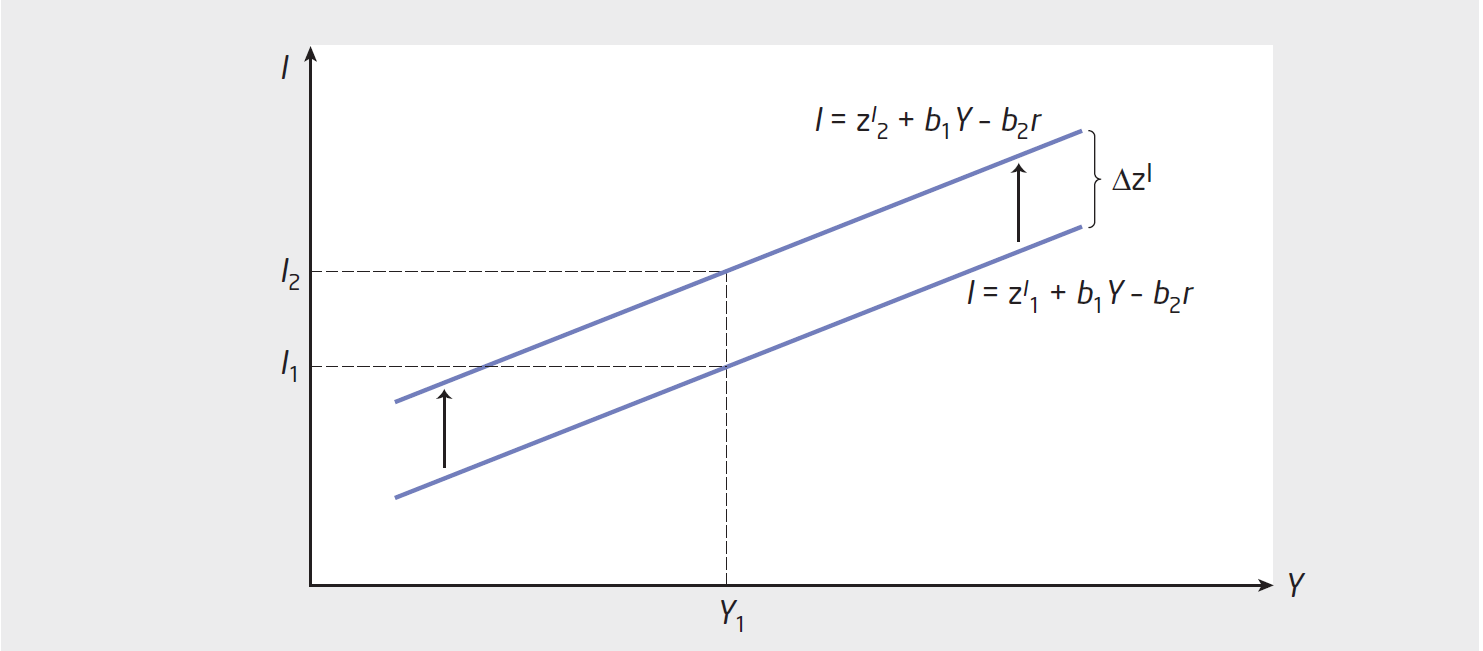 Figur 4.4 Økt boligetterspørsel gir høyere boligpris
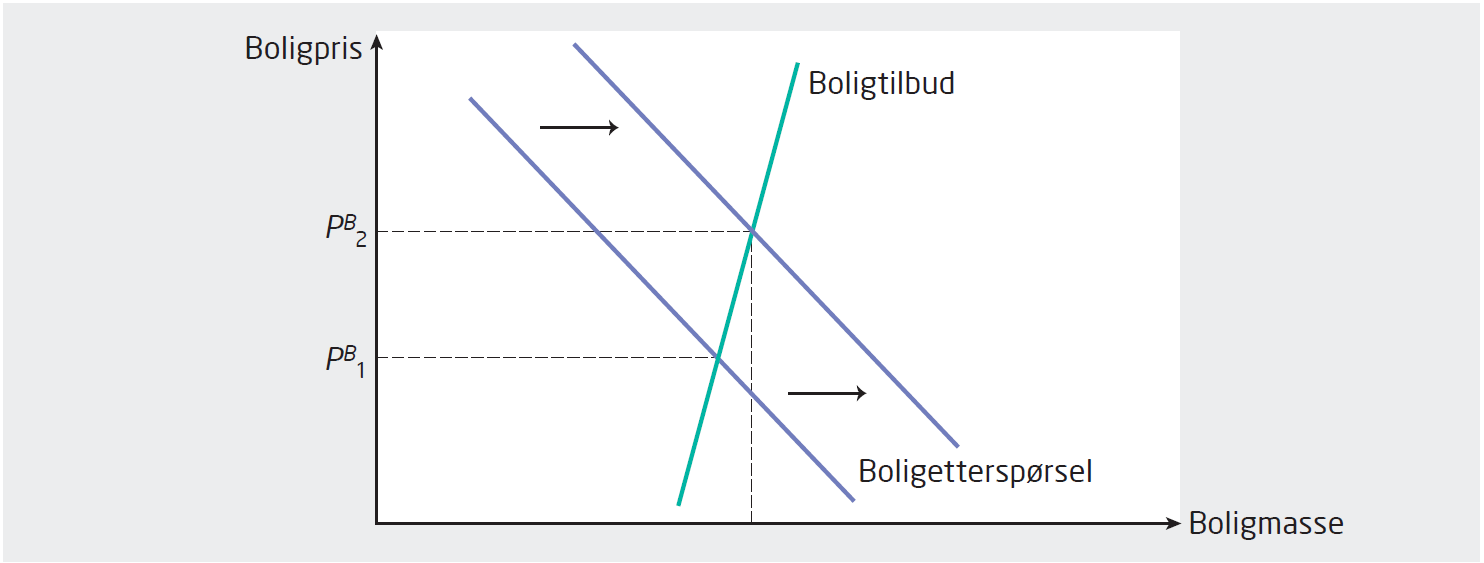 Figur 4.5 Reelle boligpriser i utvalgte land
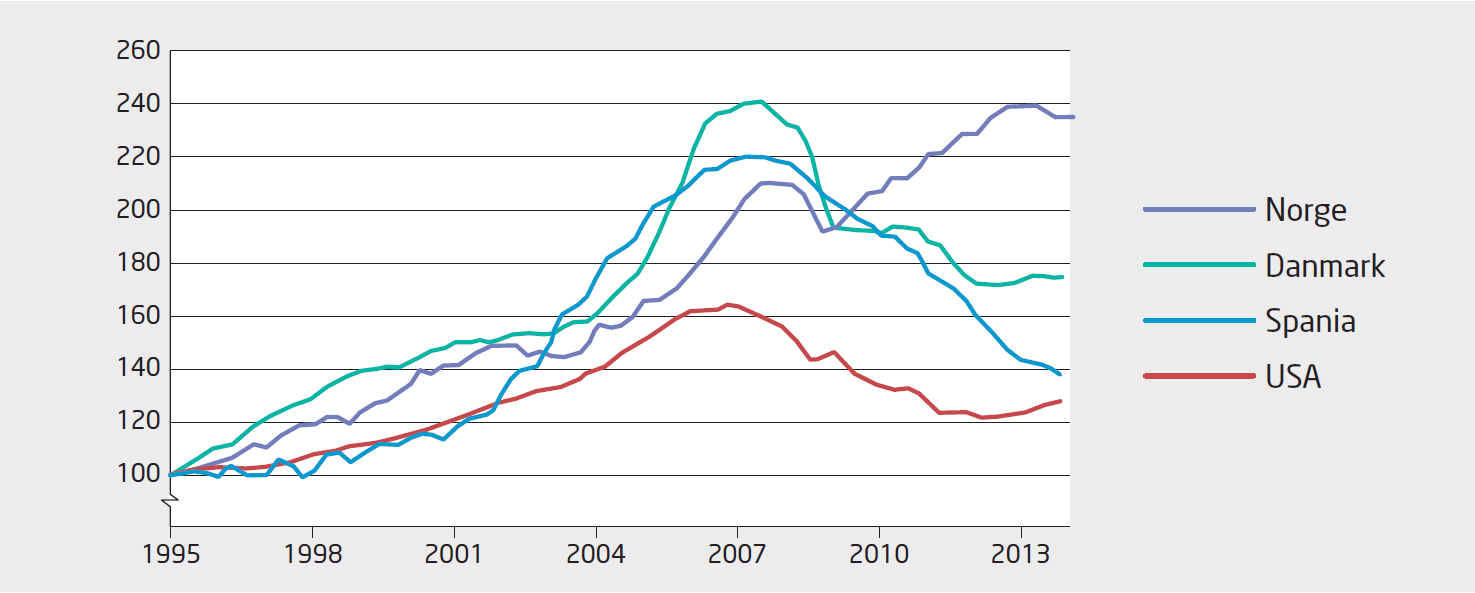 Figur 4.6 Positivt skifte i konsumfunksjonen
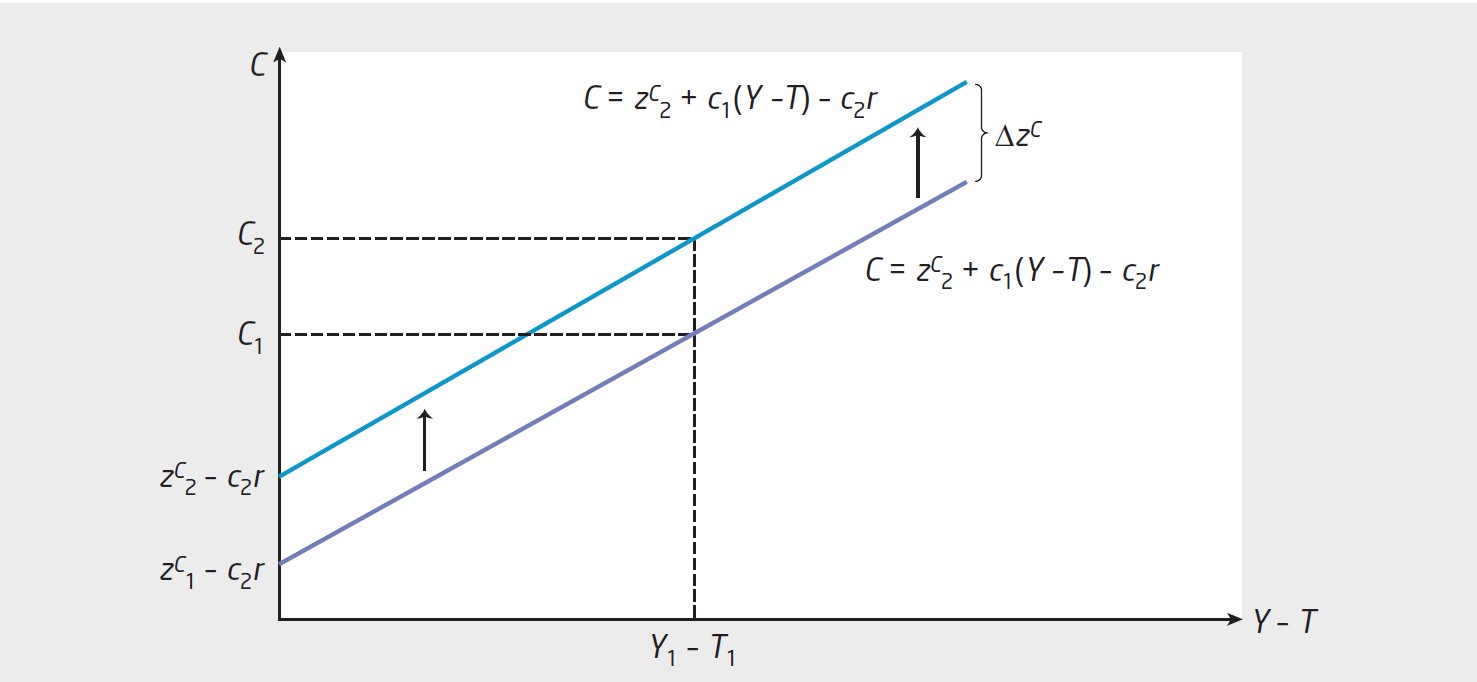 Figur 4.7 Fastlands-BNP og privat konsum, årlig prosentvis vekst i faste priser
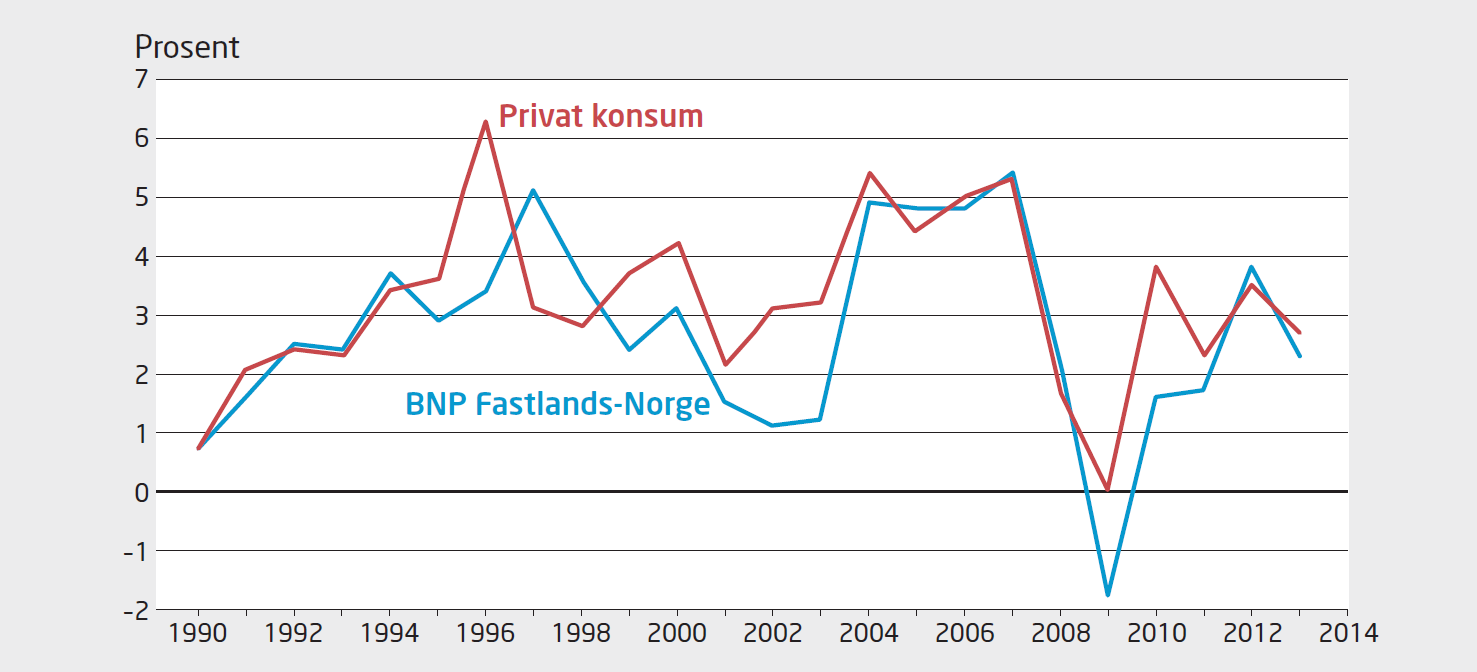 Figur 4.8 Husholdningenes sparing og nettofinansinvesteringer
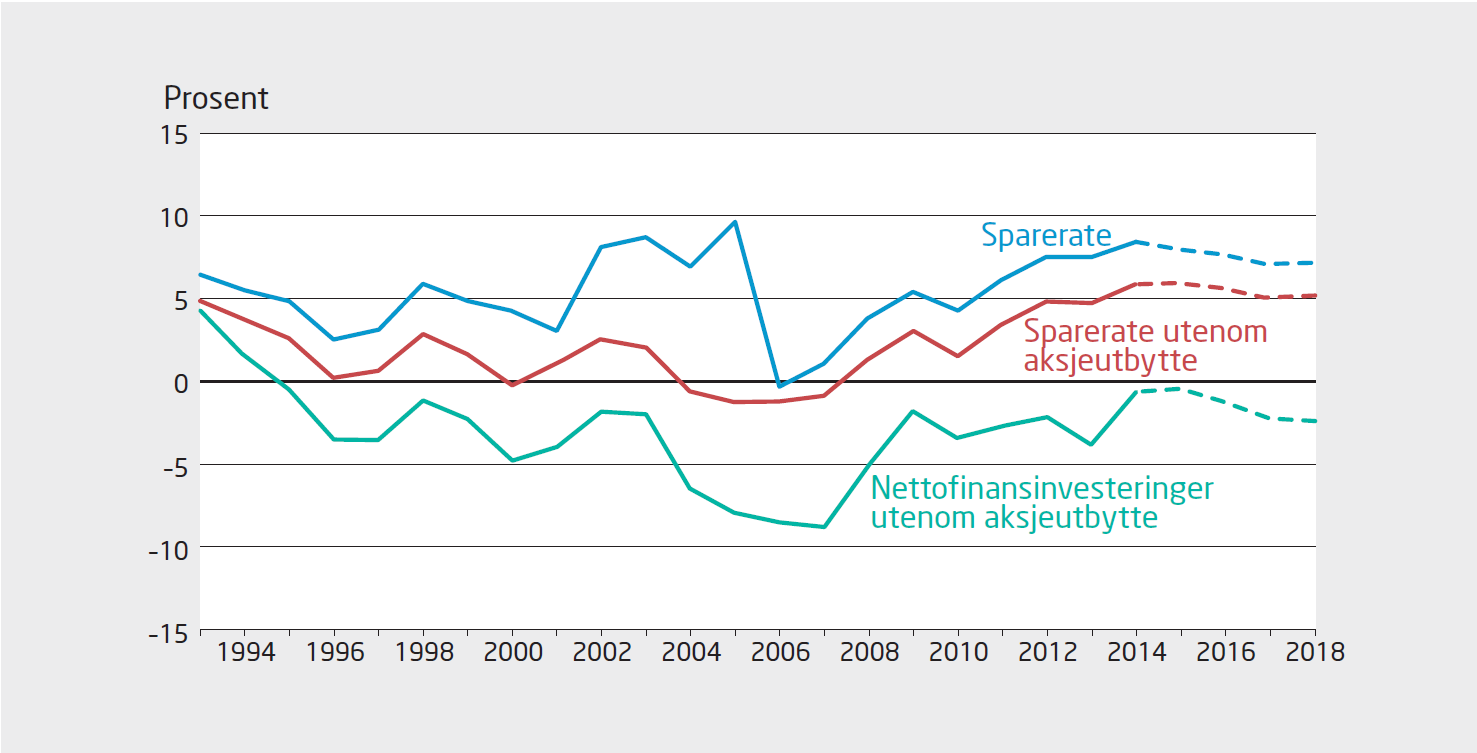 Figur 4.9 Offentlig forvaltnings inntekter og utgifter i 2014 i prosent av BNP
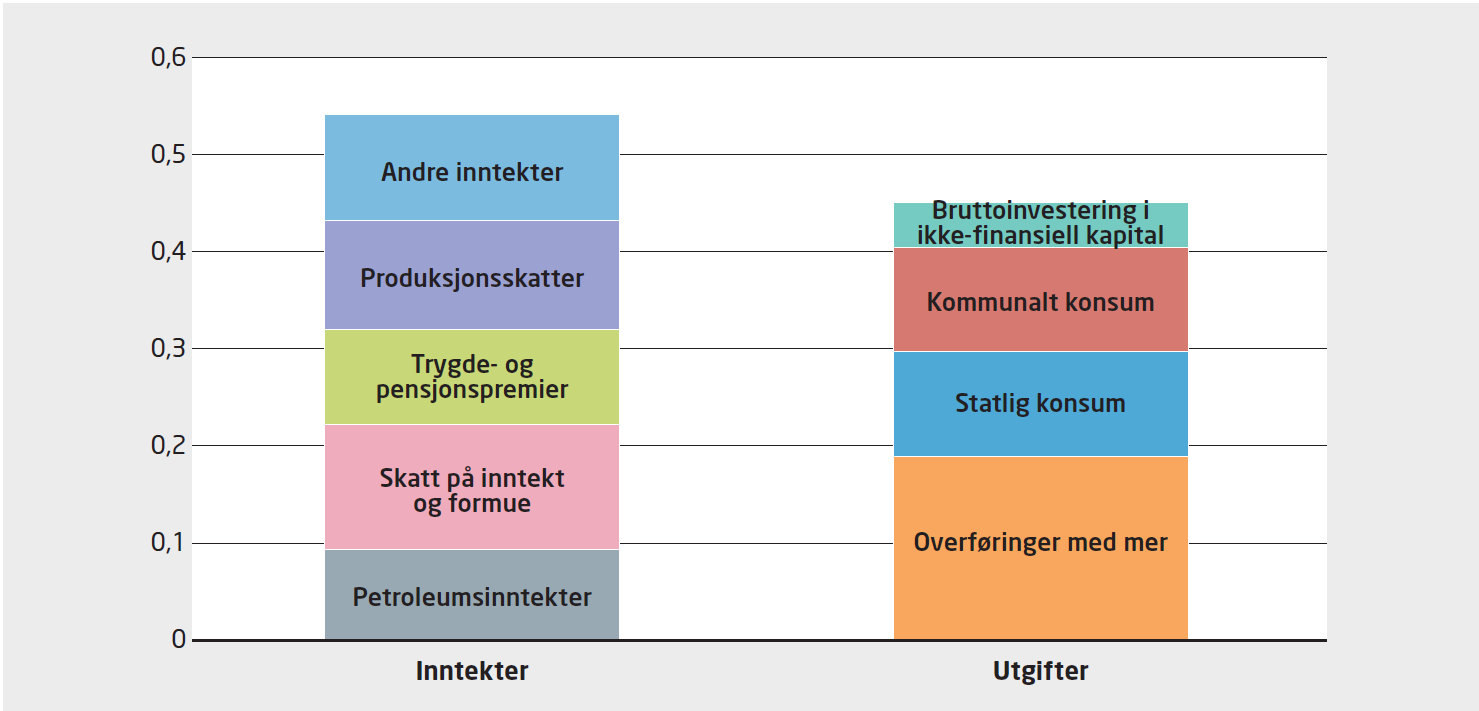 Figur 4.10 Fastlands-BNP og offentlig bruk av varer og tjenester, årlig prosentvis vekst i faste priser
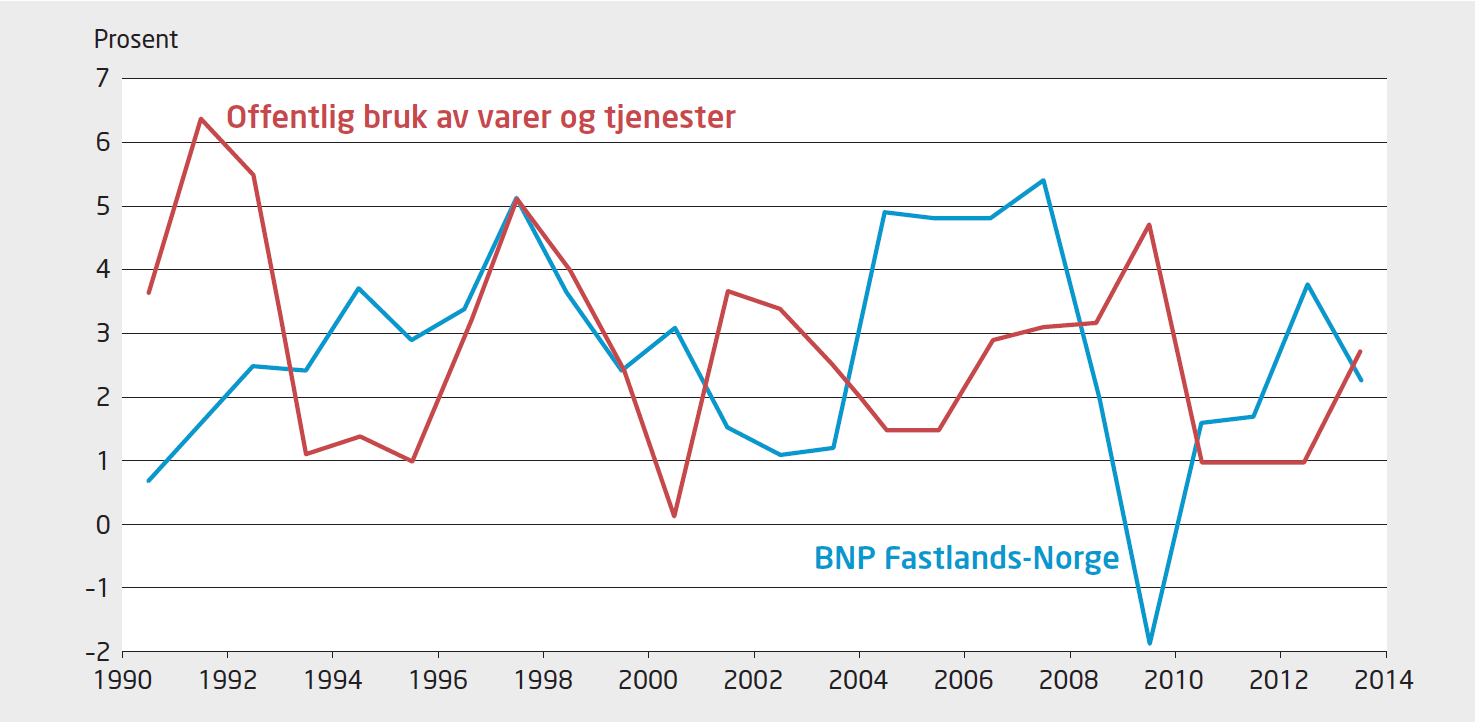